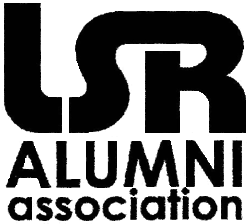 25th Anniversary Celebration
All American BBQ
Wednesday, June 17, 2009
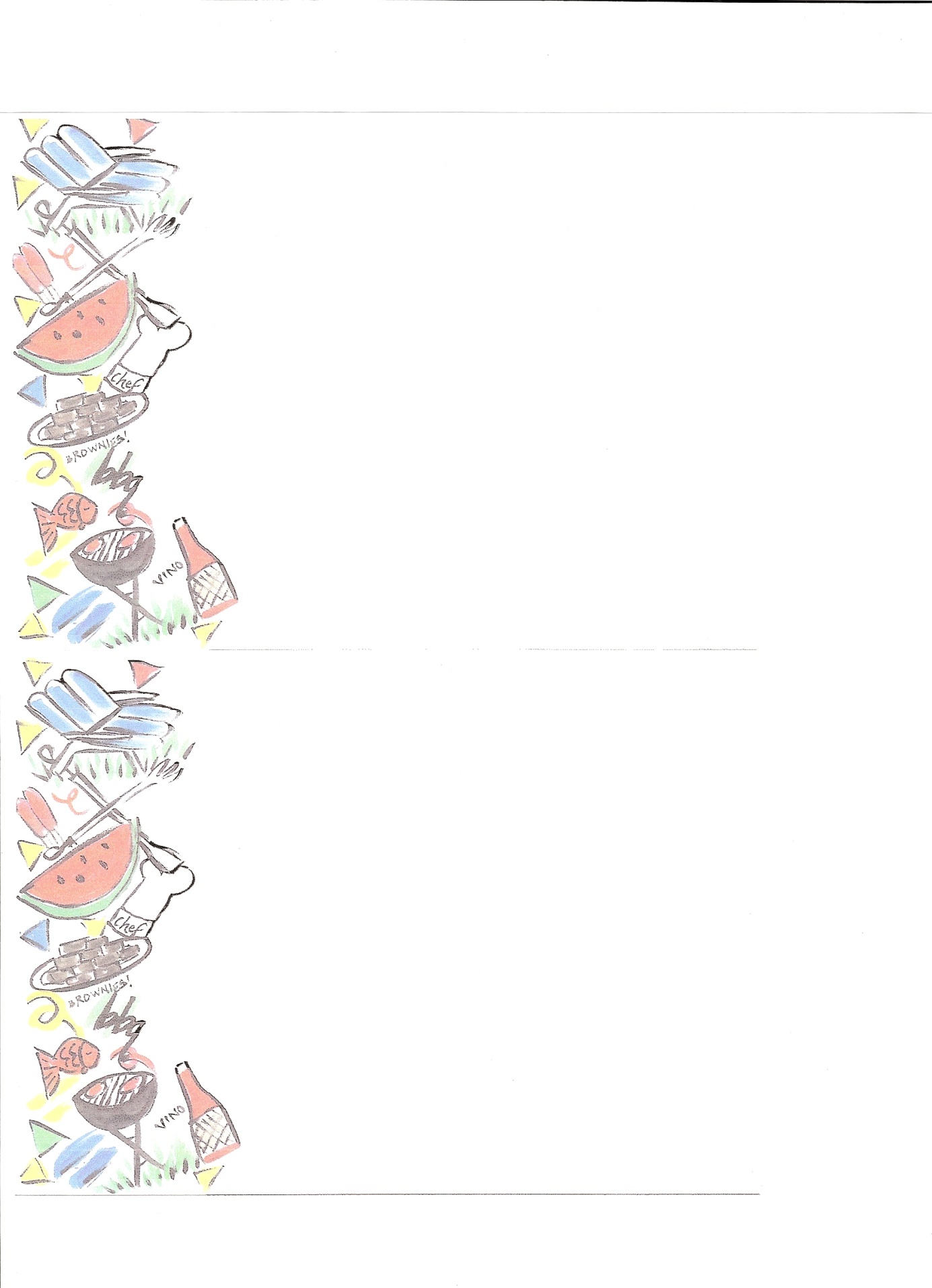 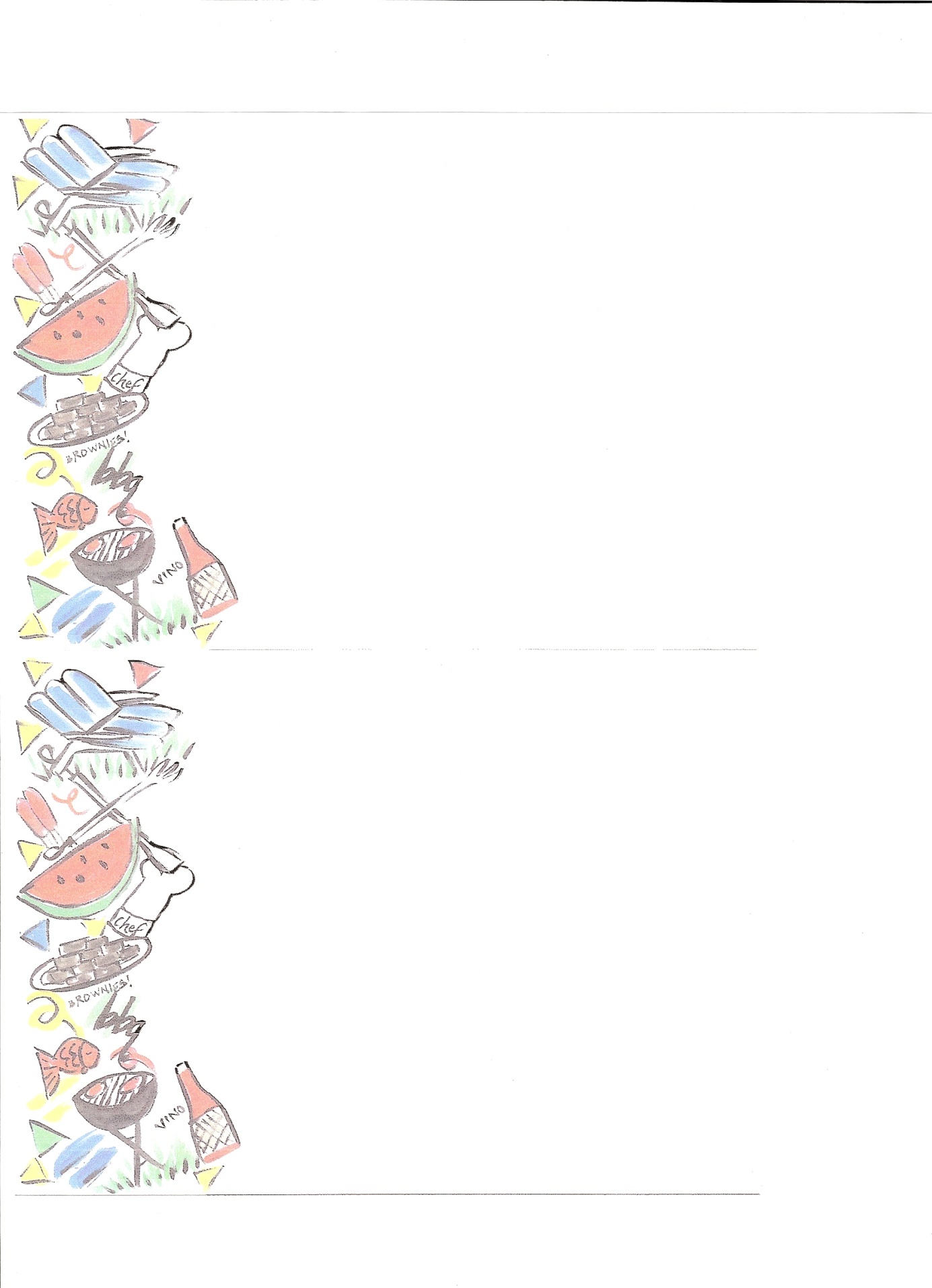 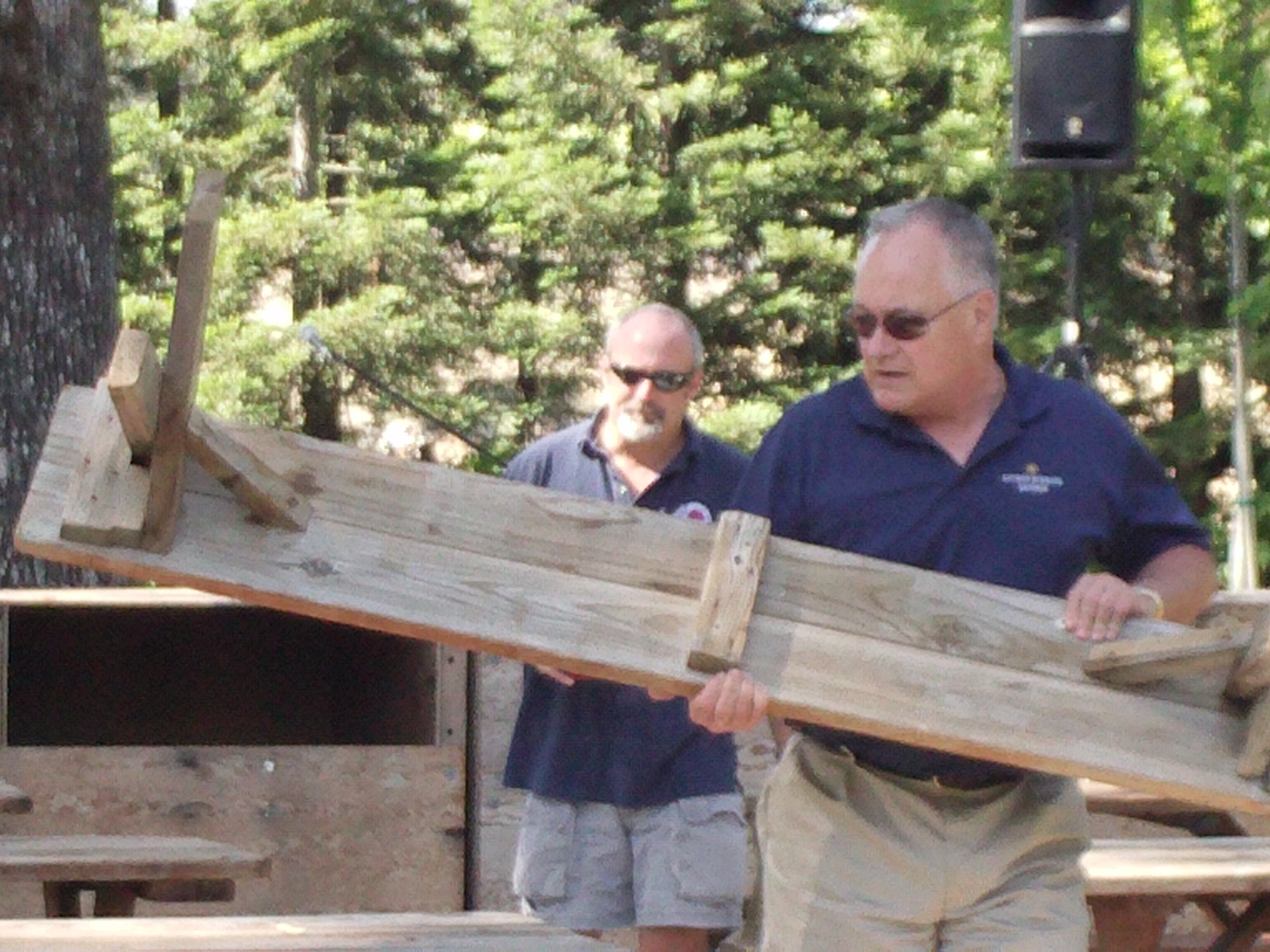 Setting Up
Collecting Names & Taking Tickets
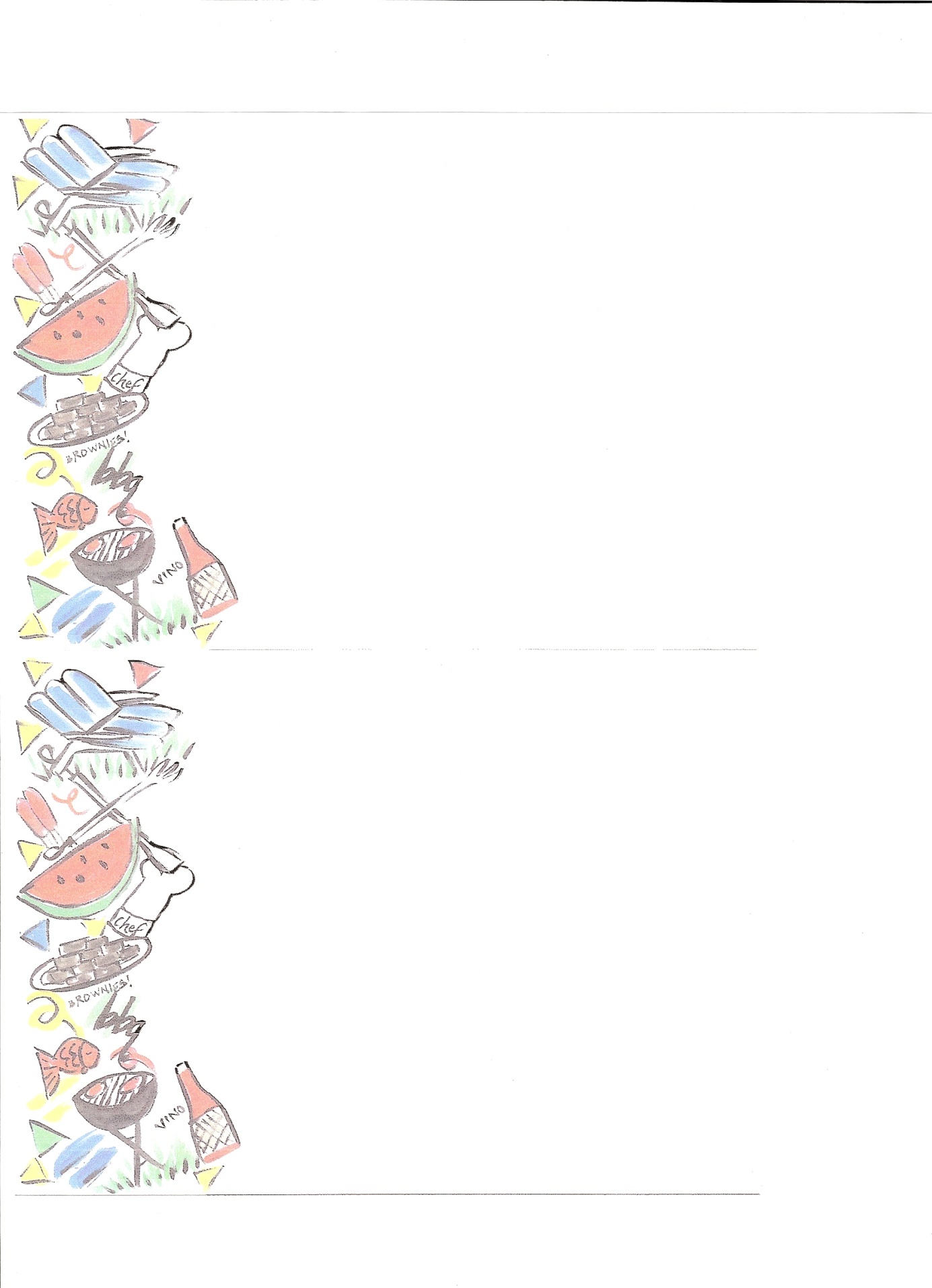 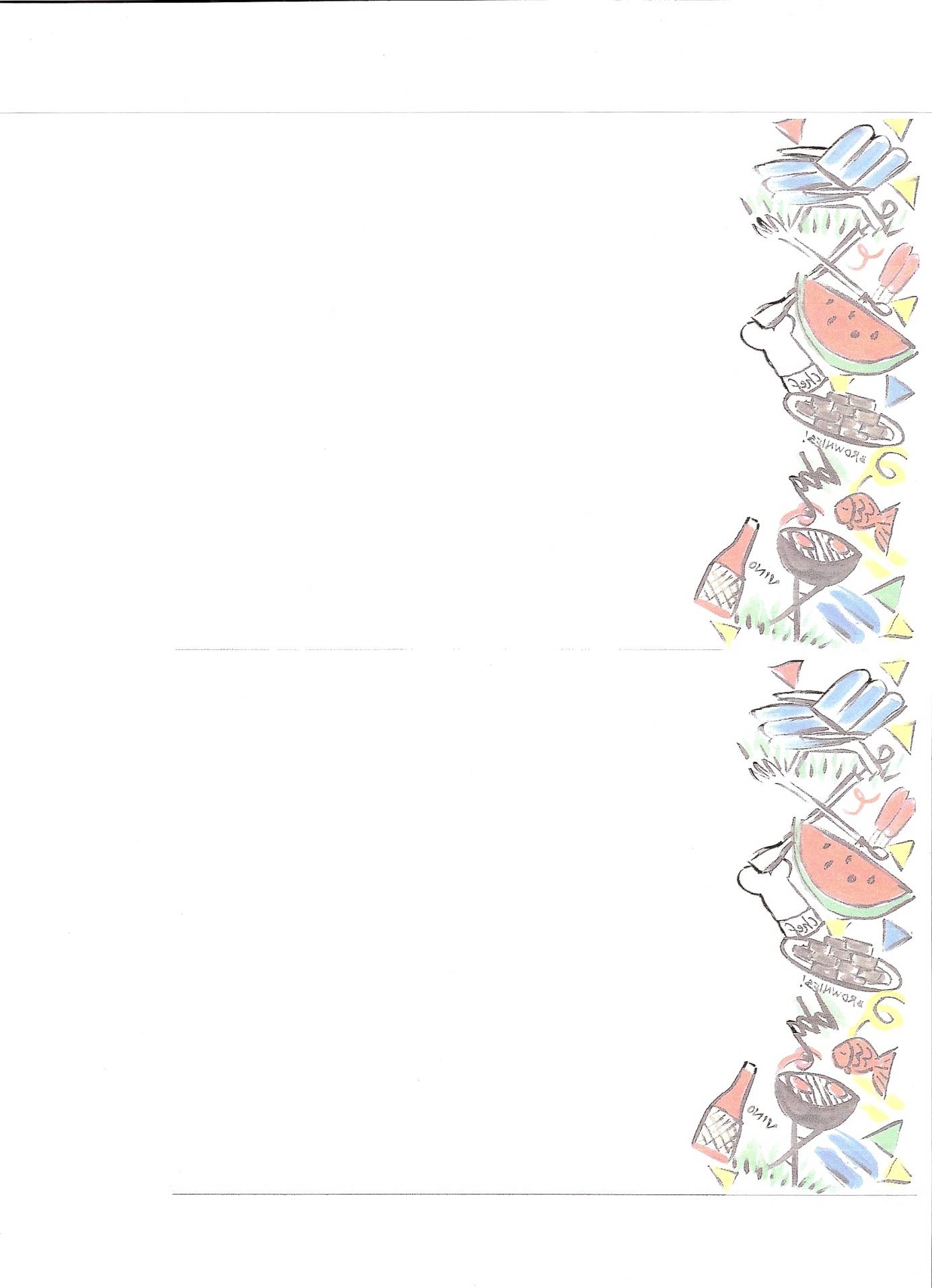 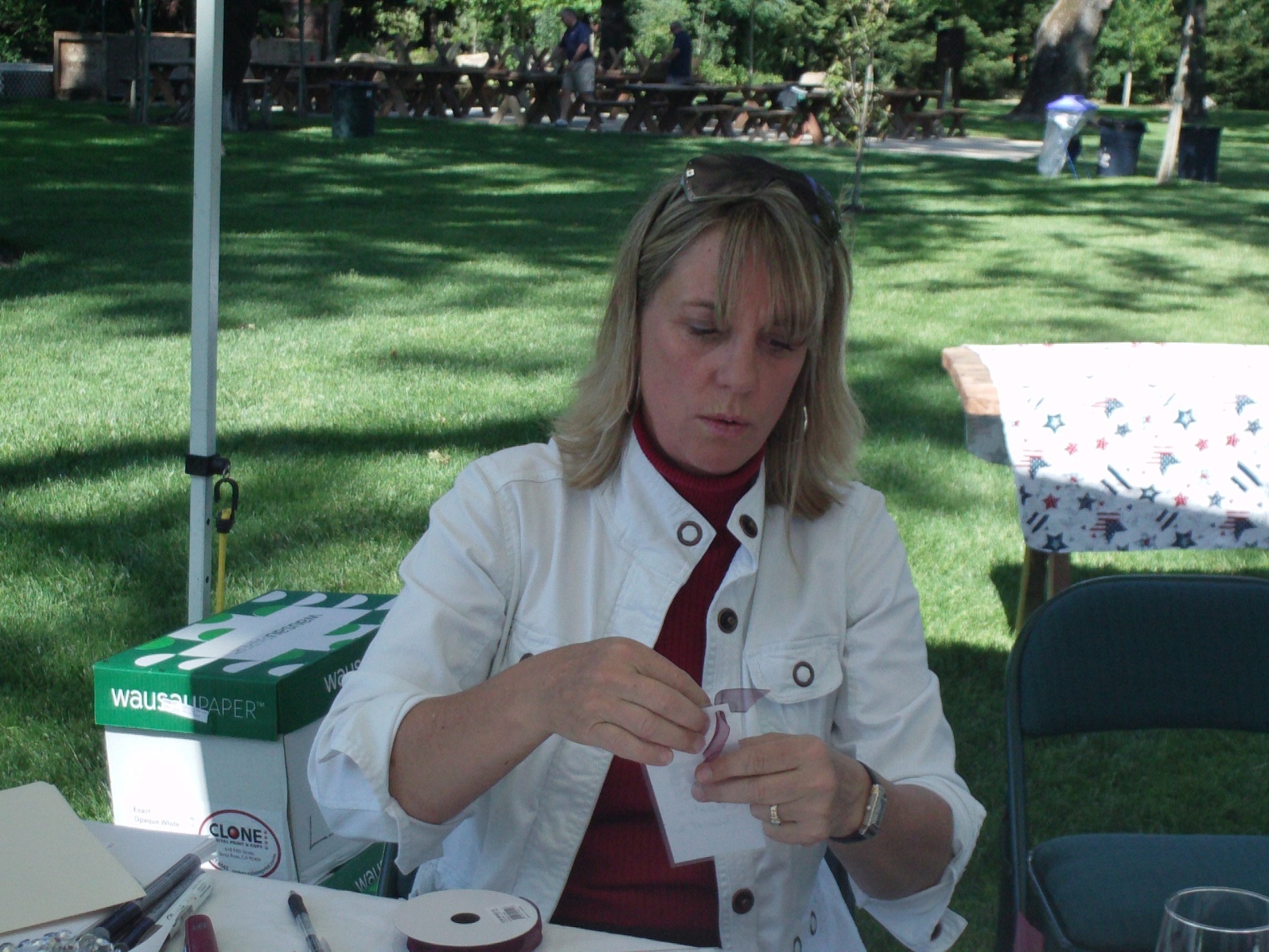 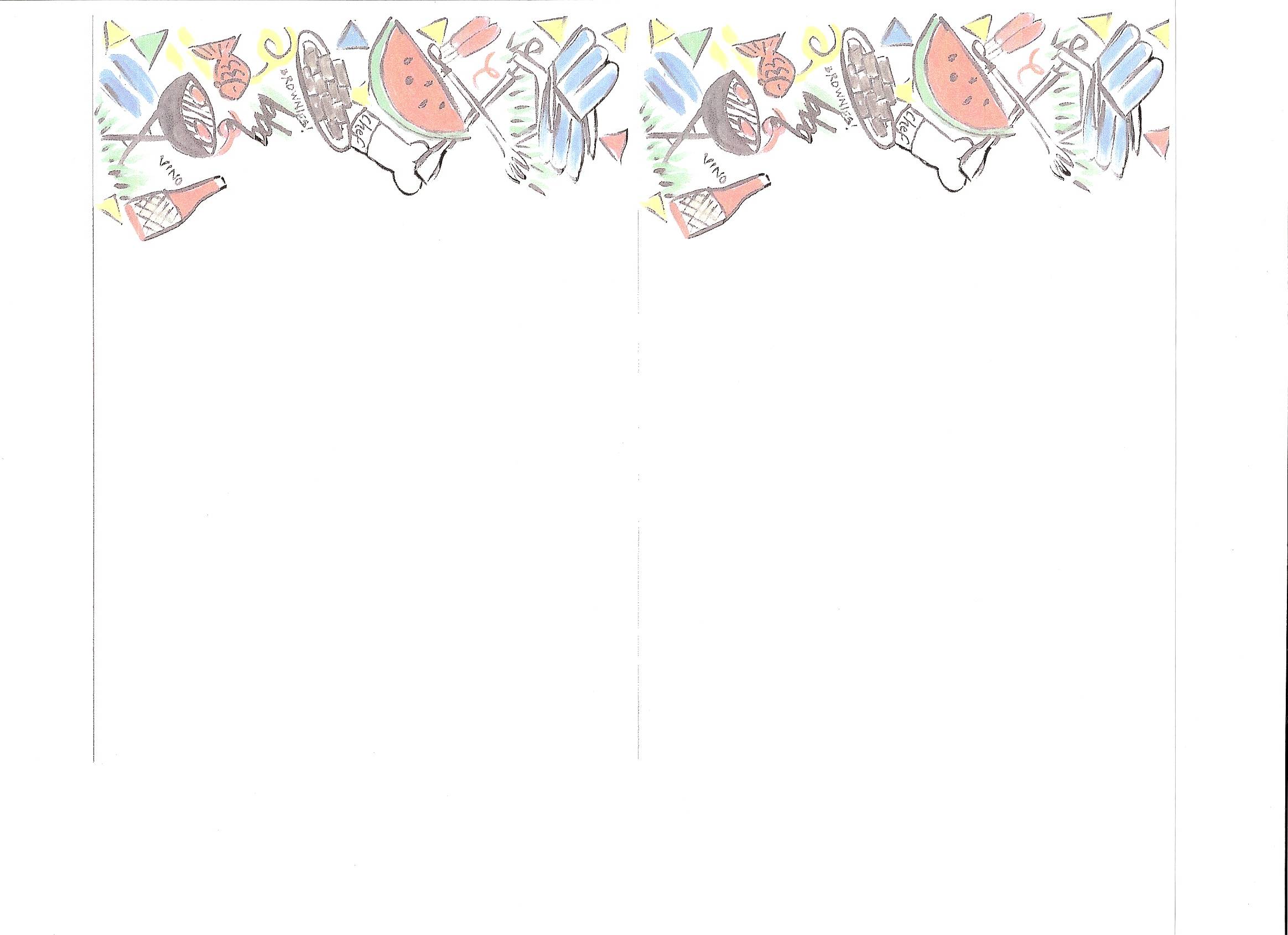 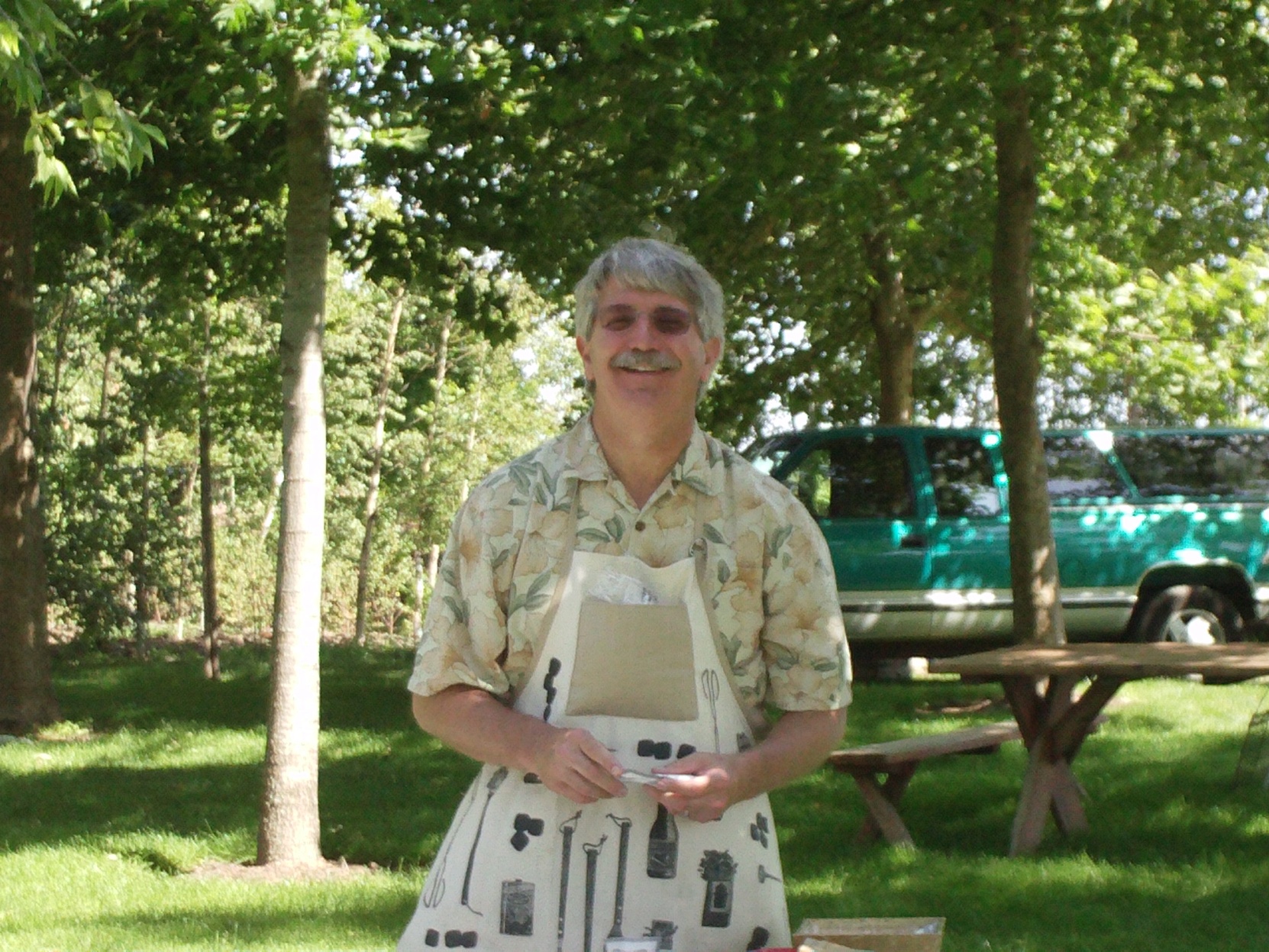 Kiss the Cook?
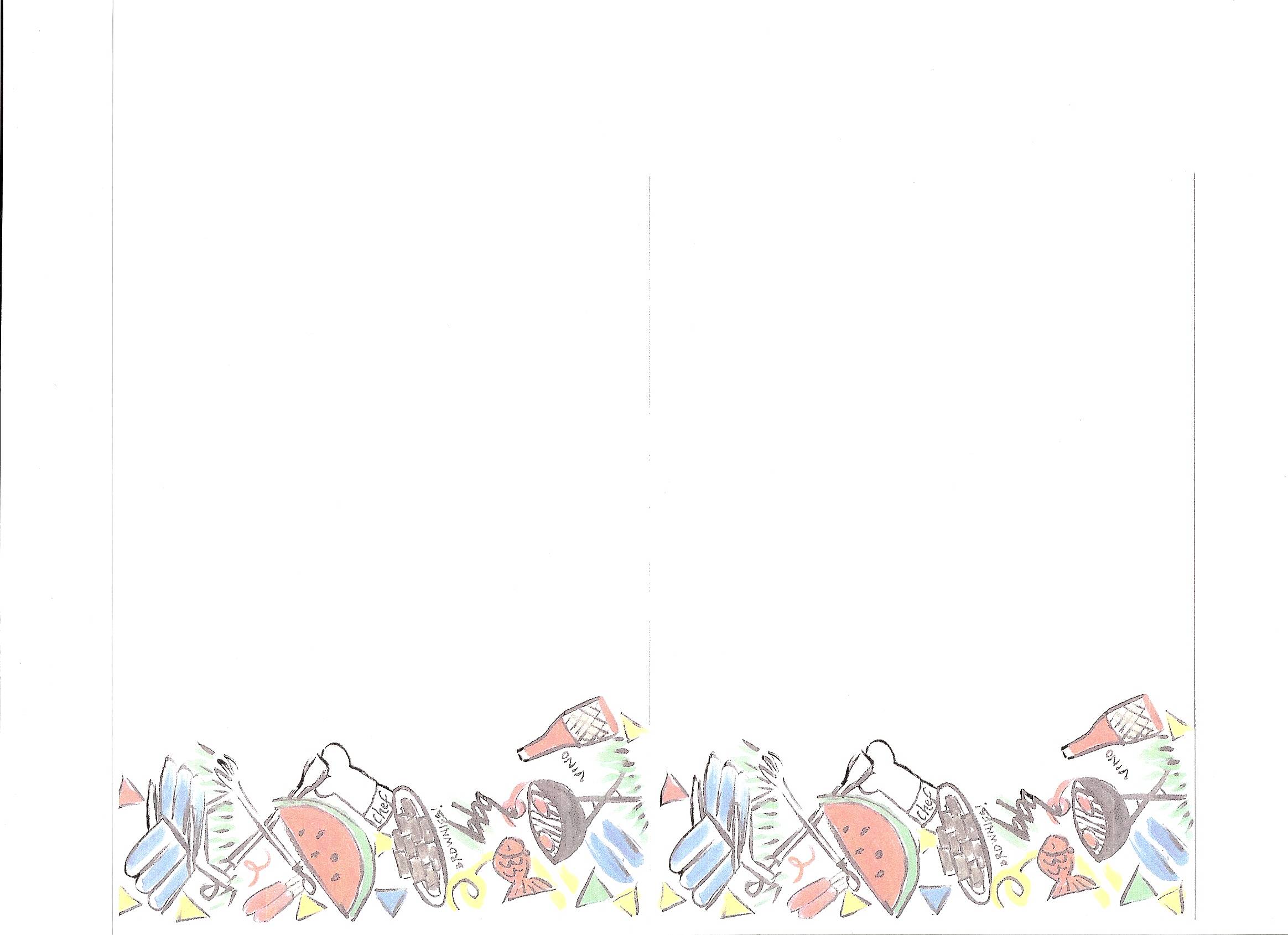 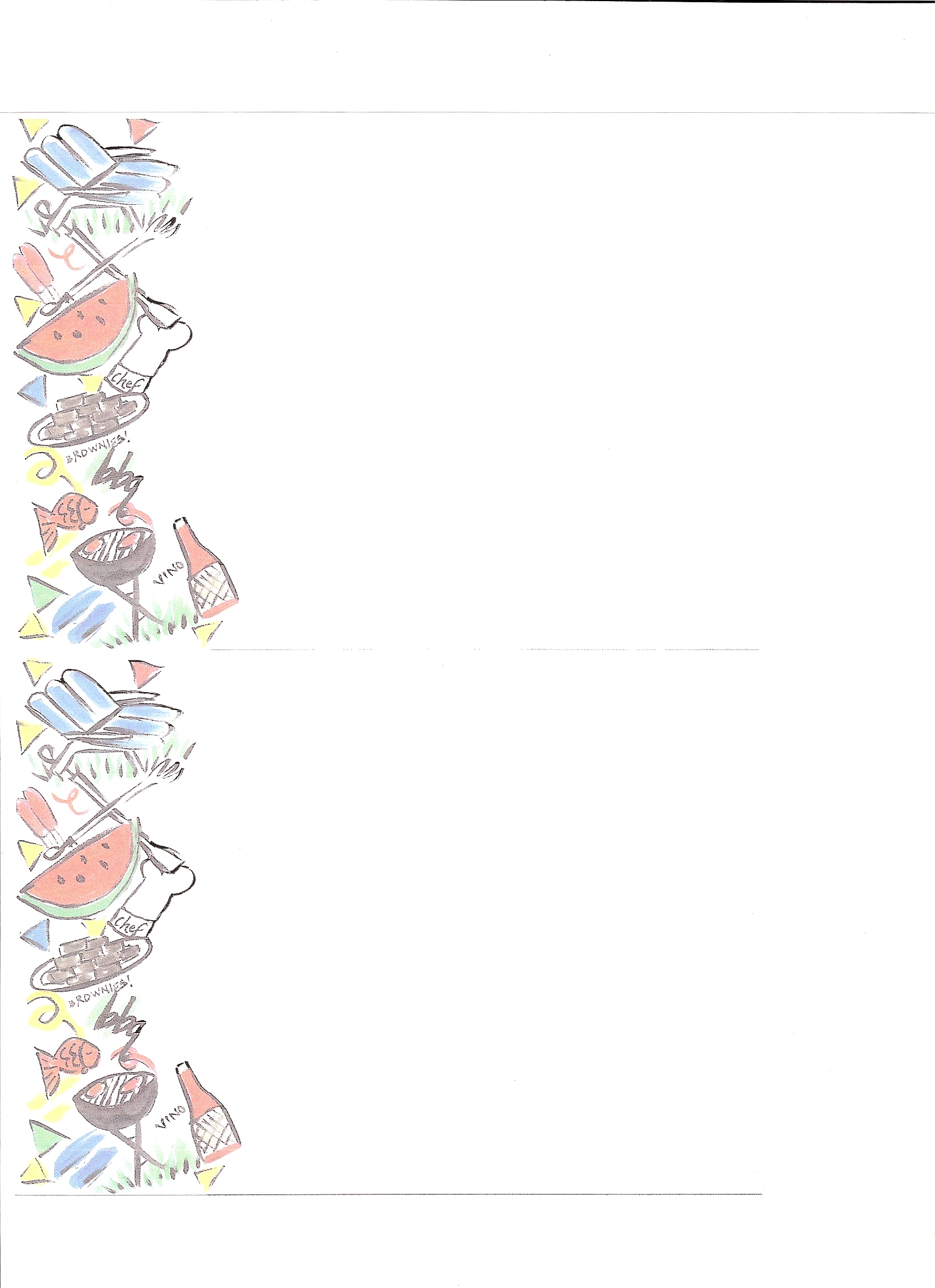 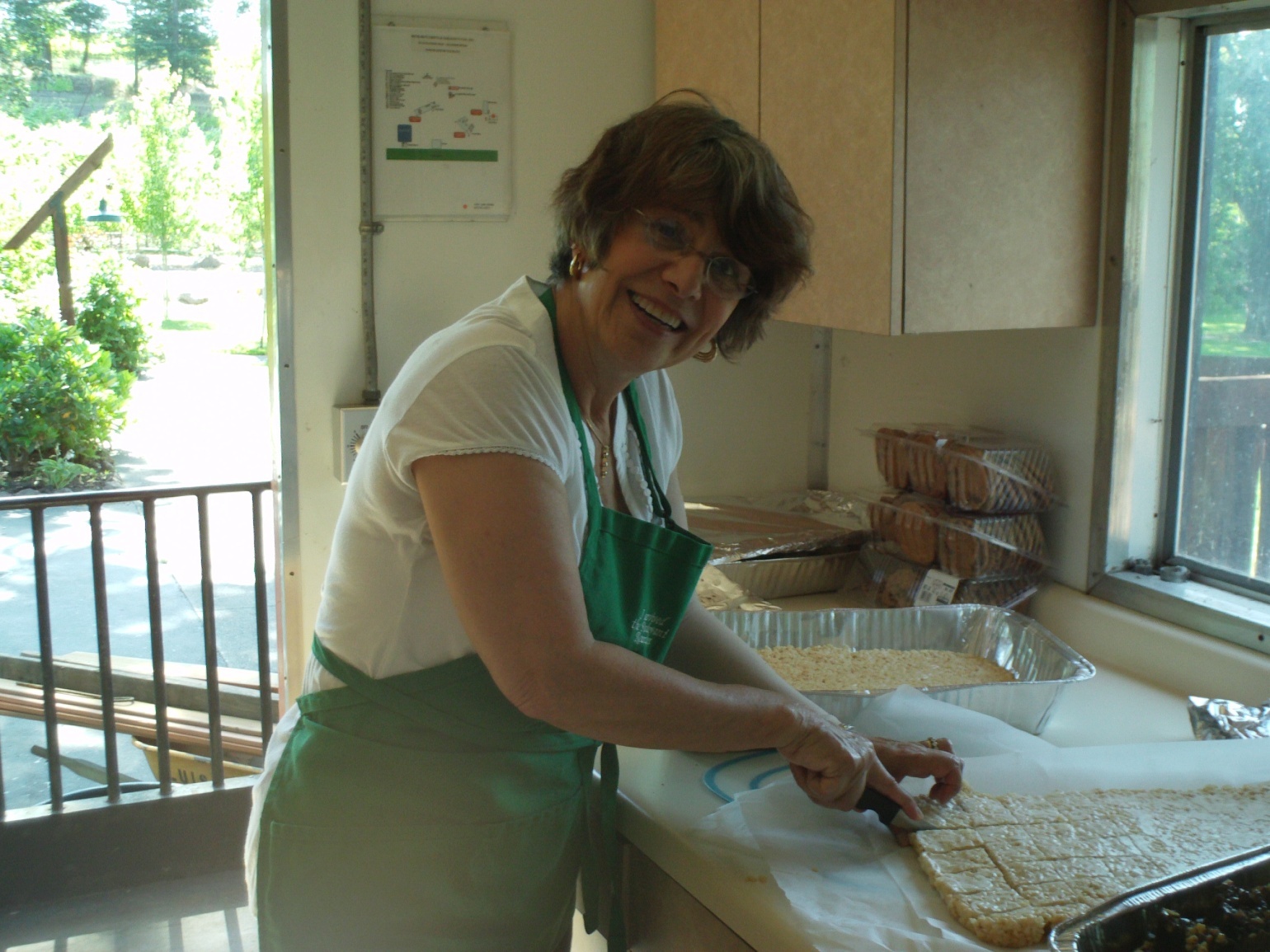 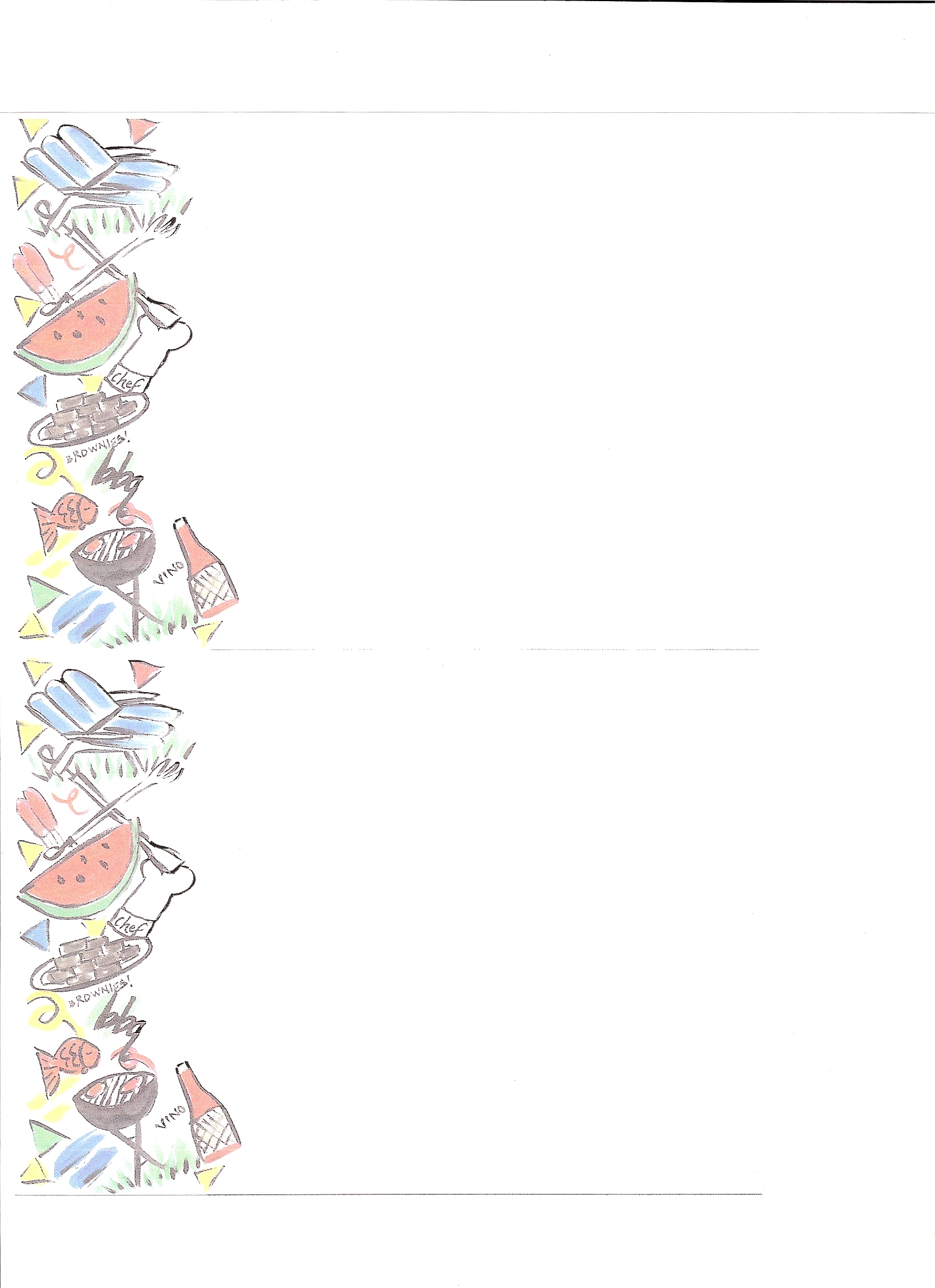 Prepping
Takes
Time
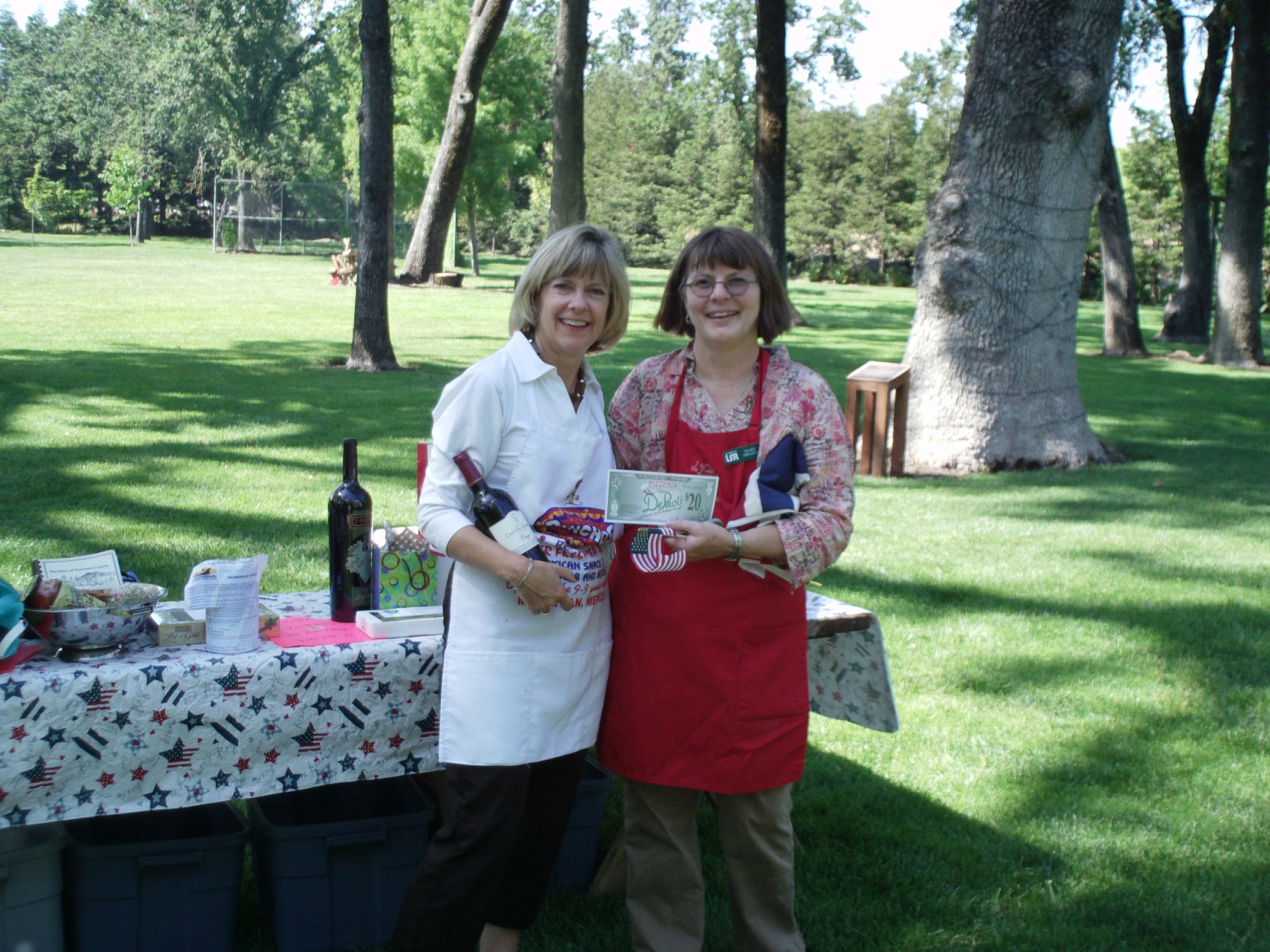 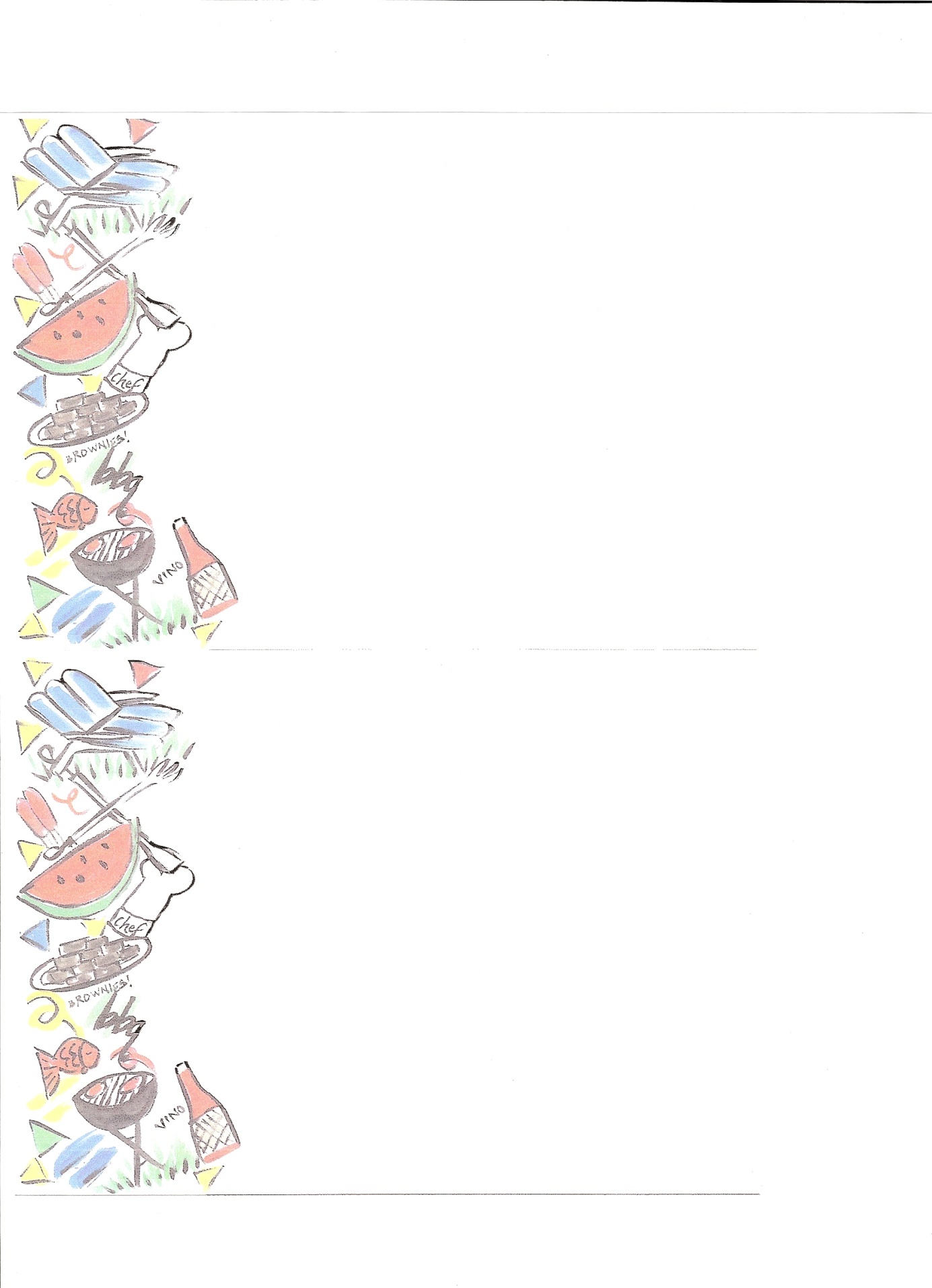 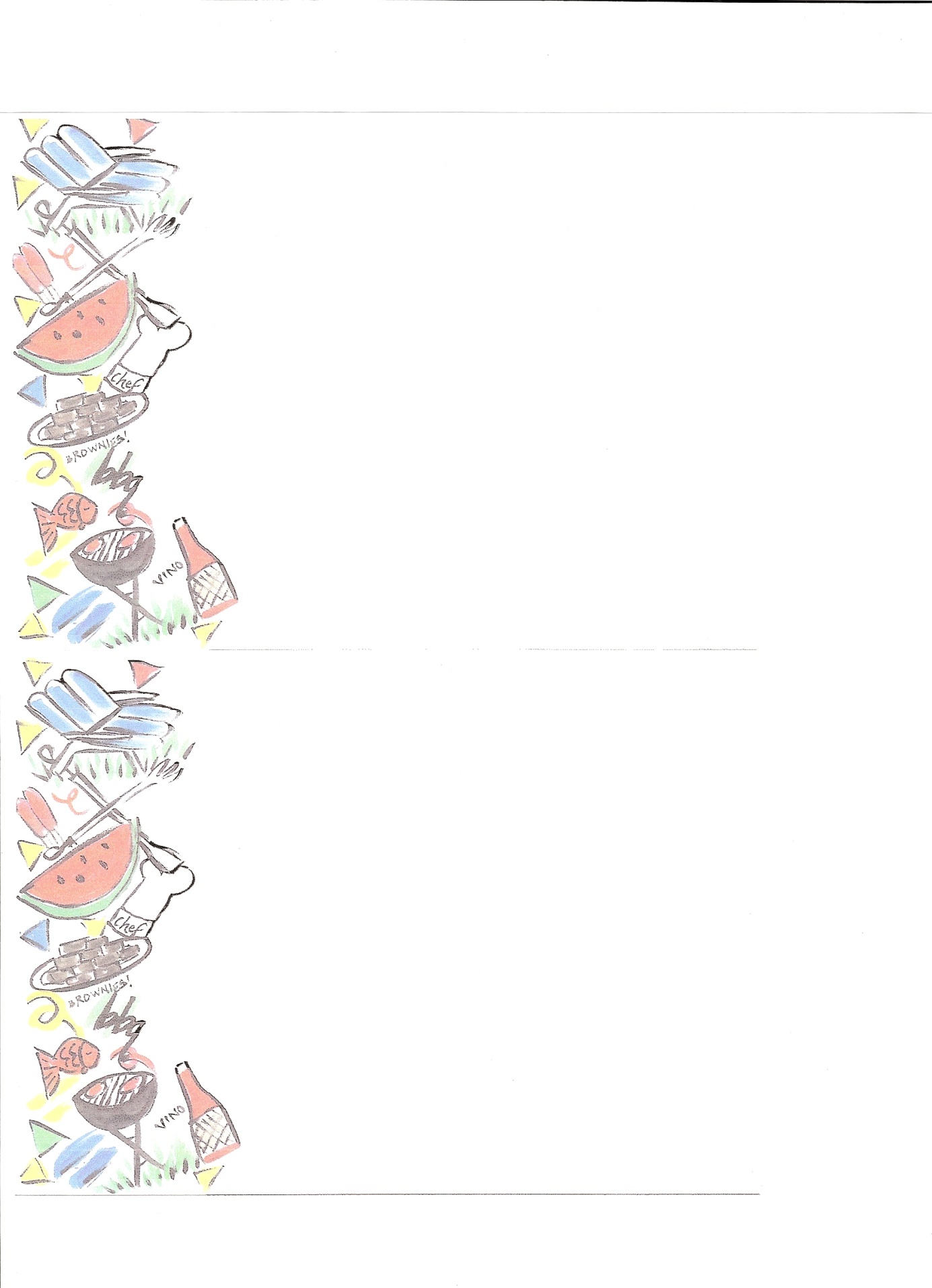 Checking Out the Prizes
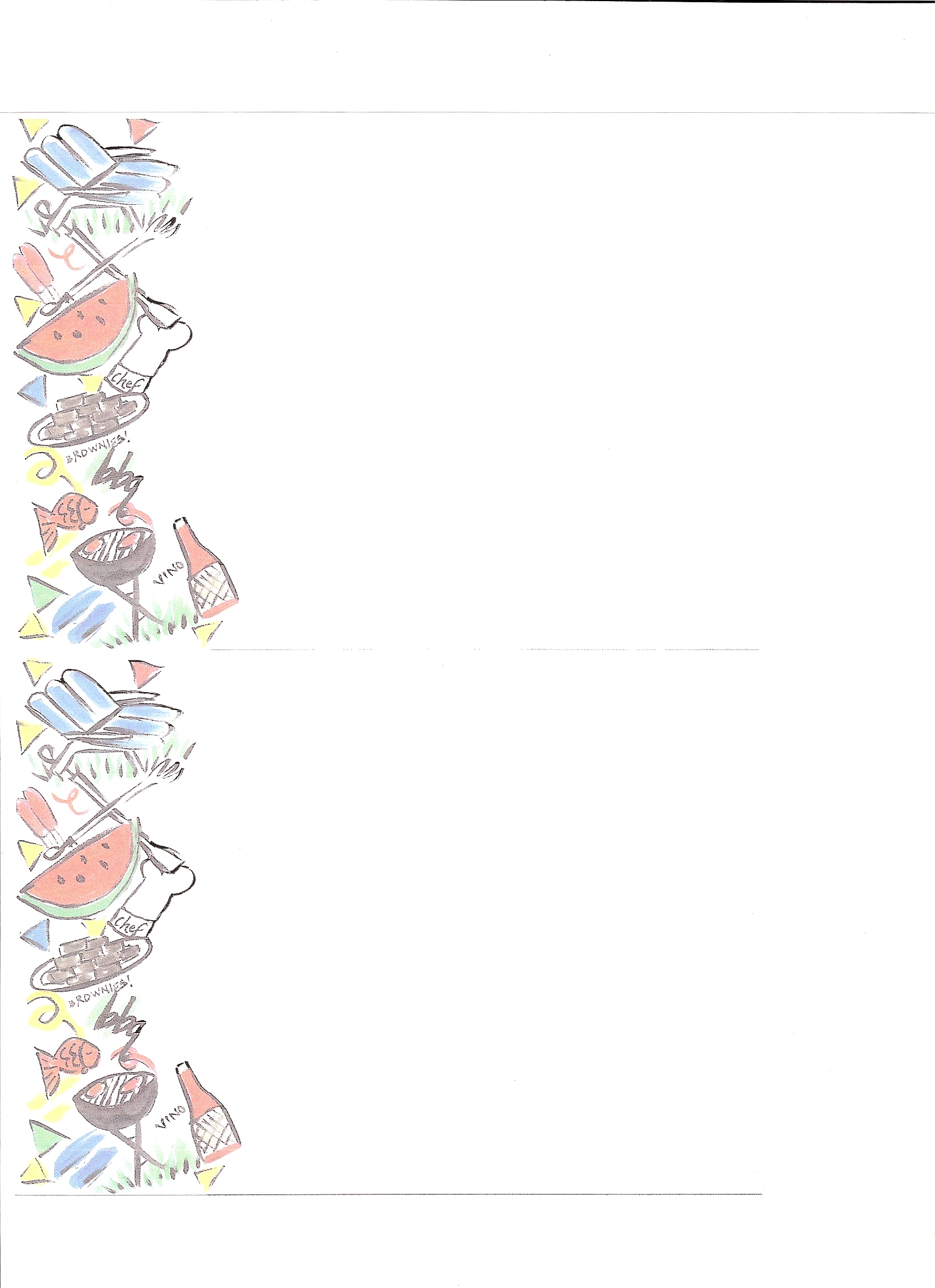 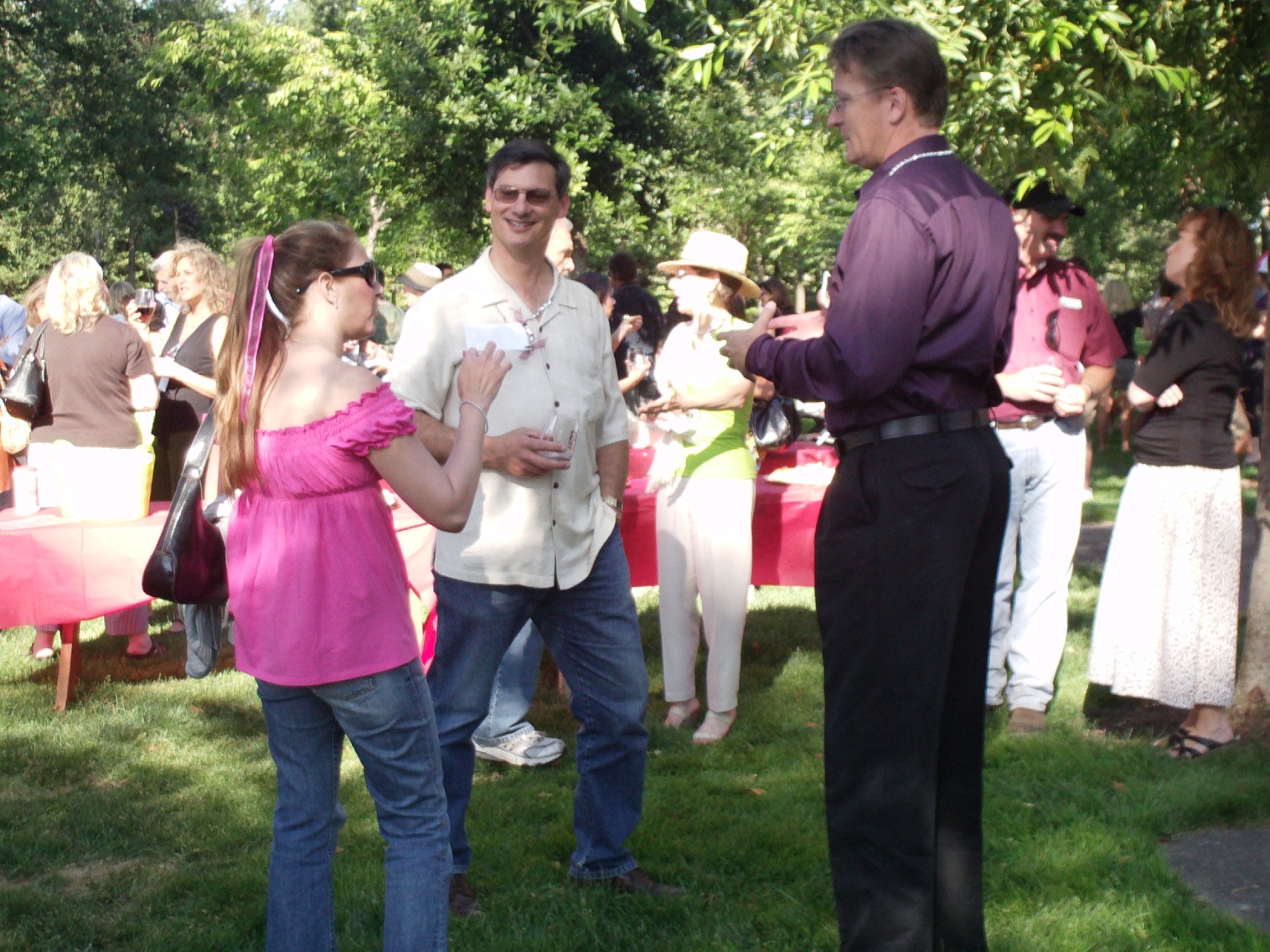 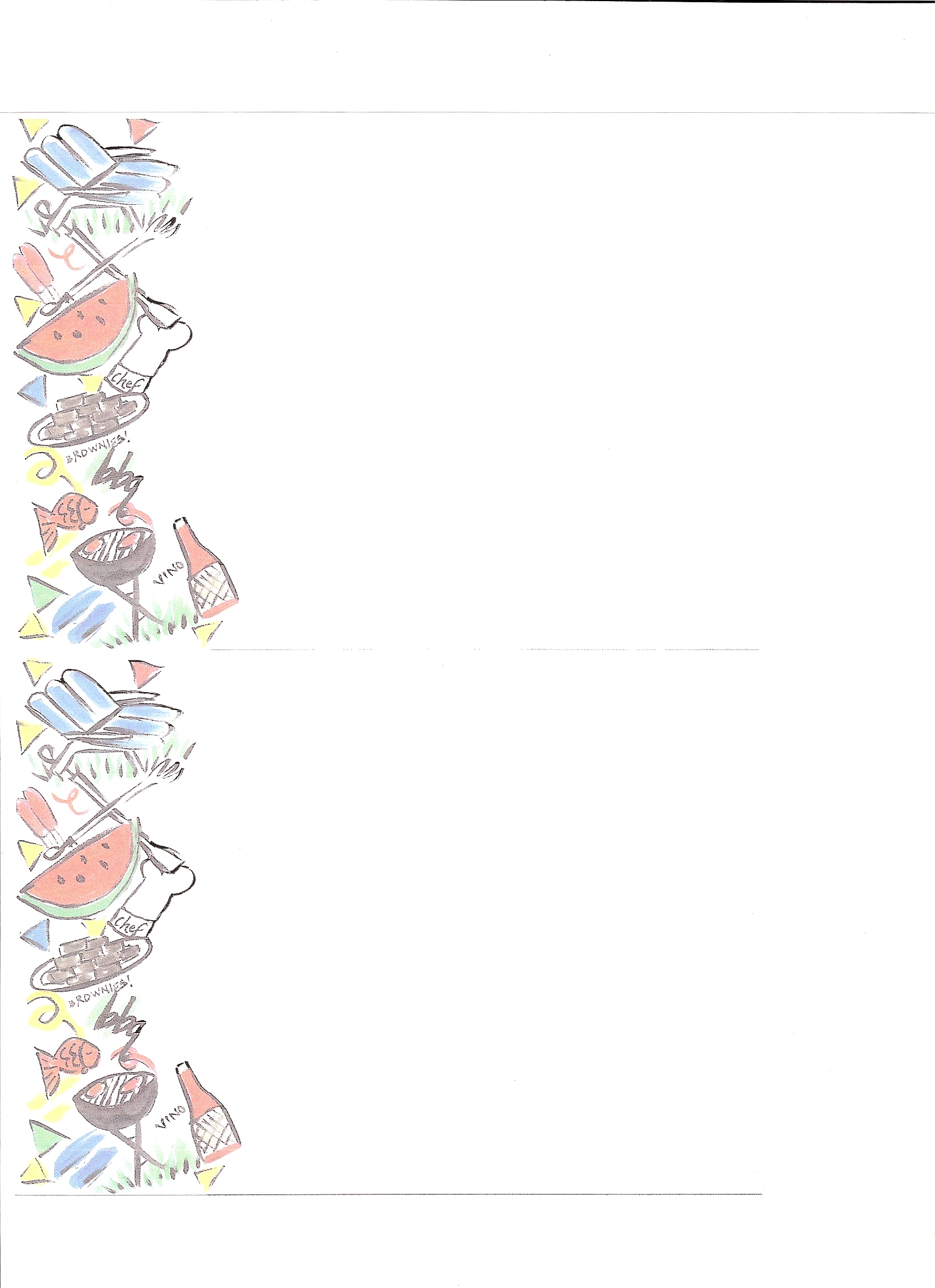 Catching 
Up On 
the News
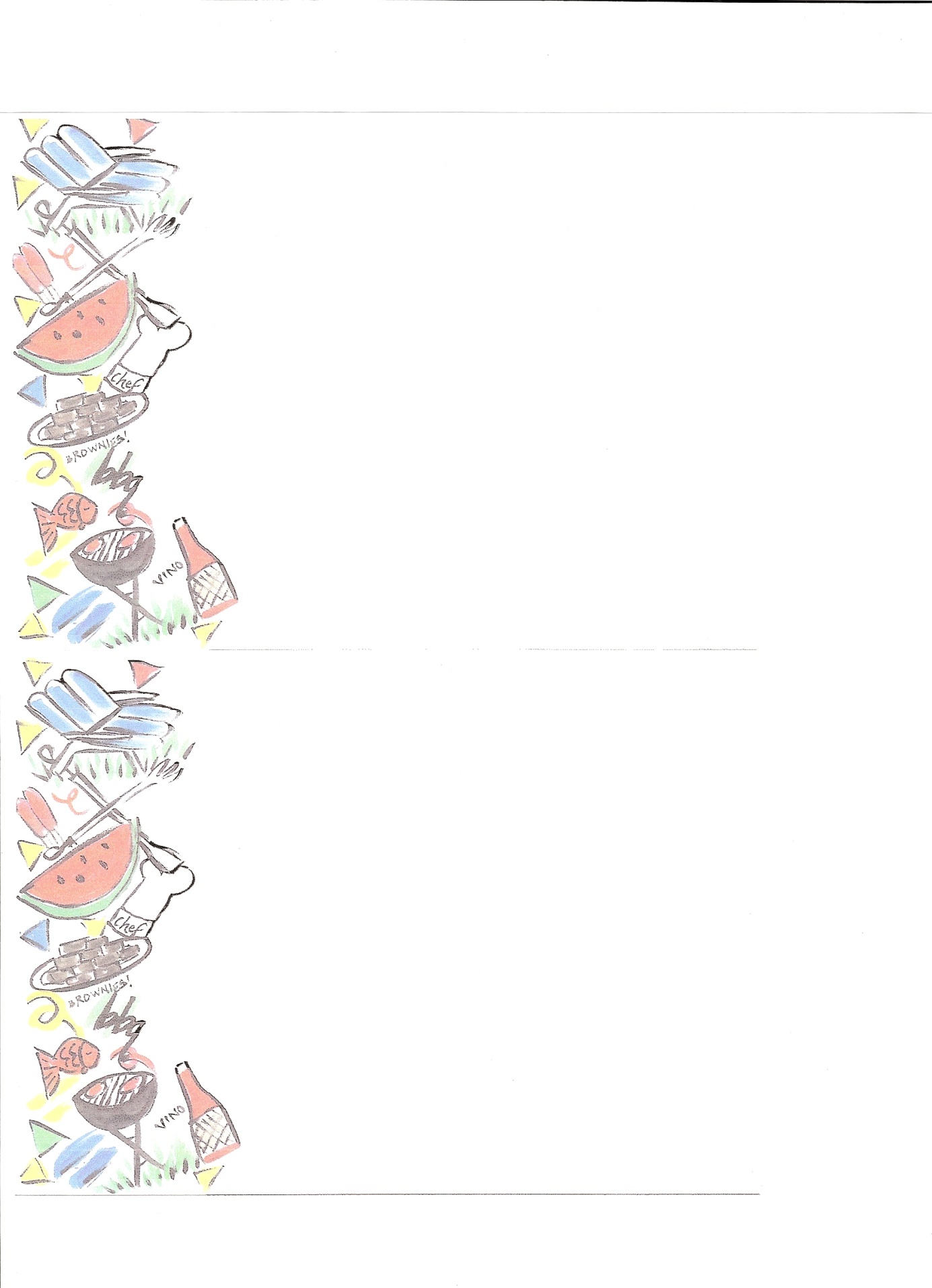 Let’s eat
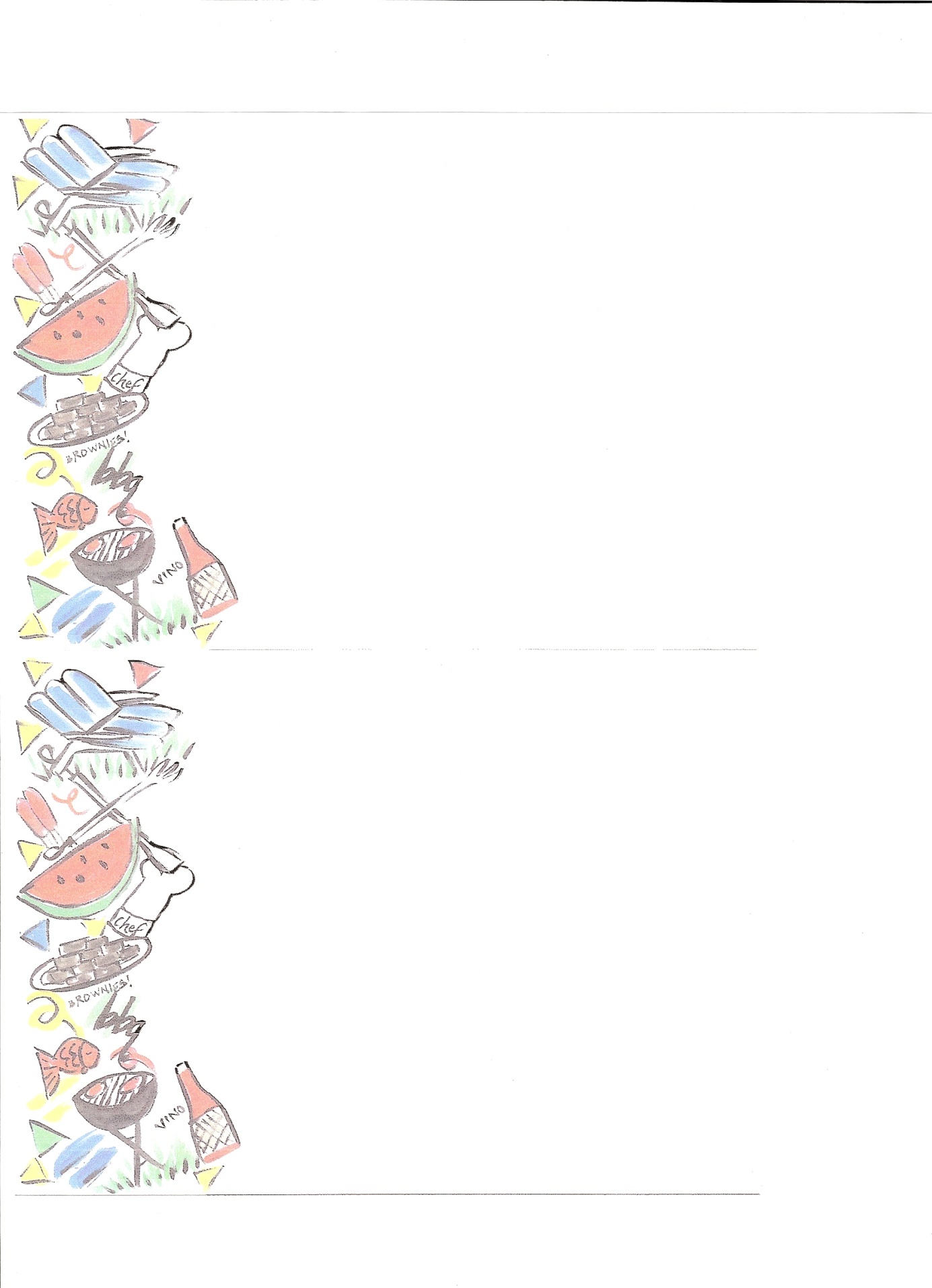 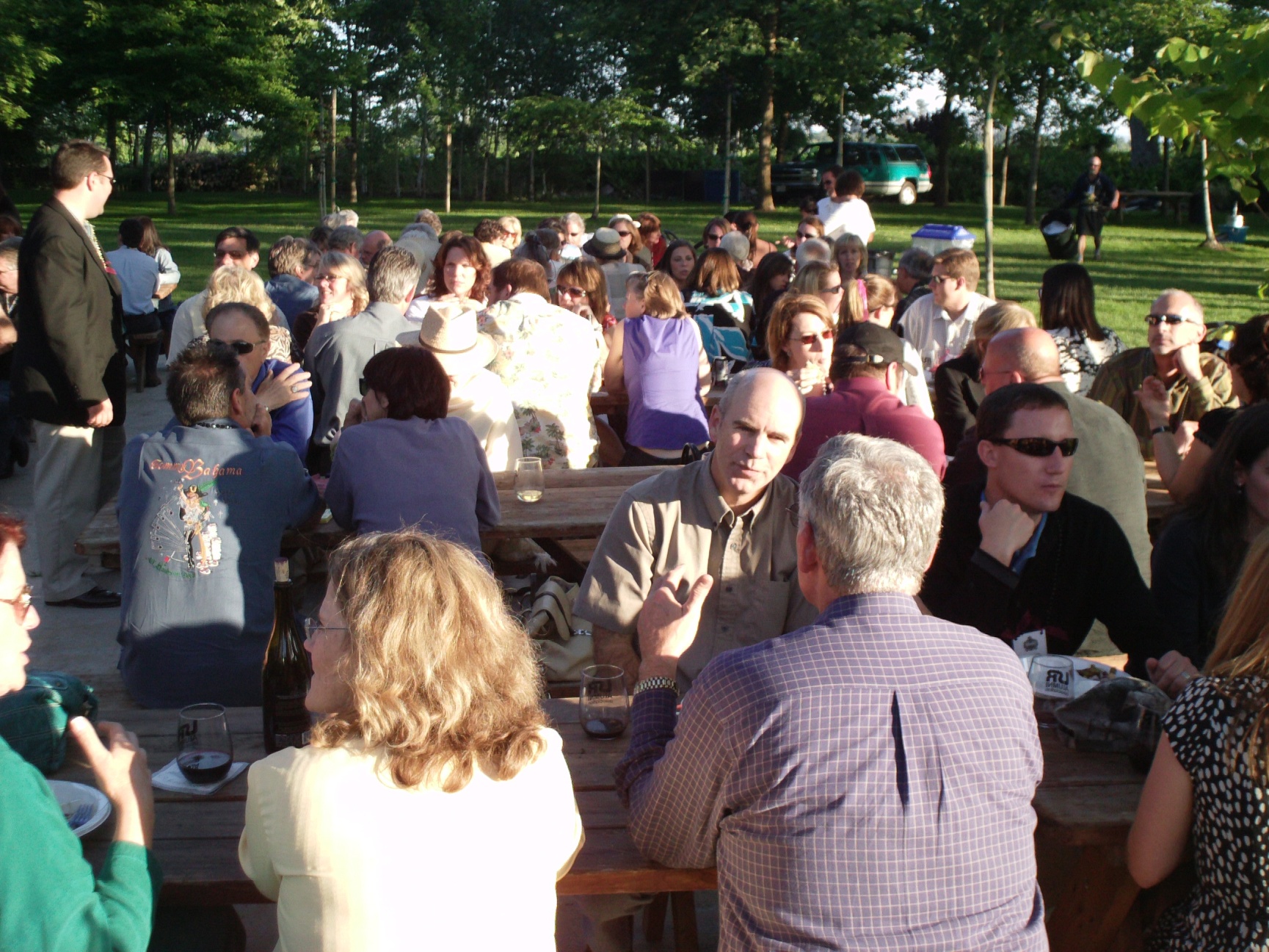 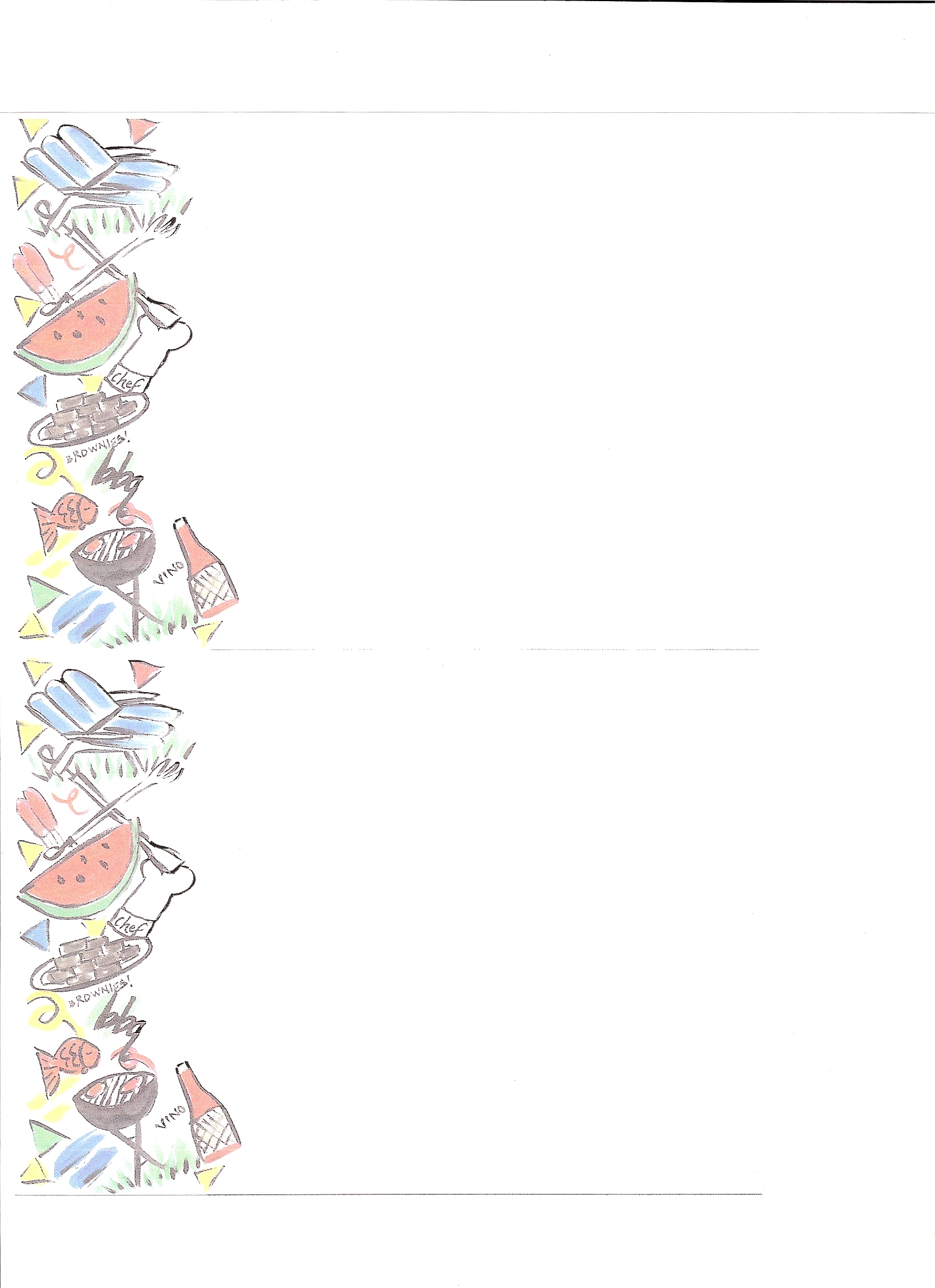 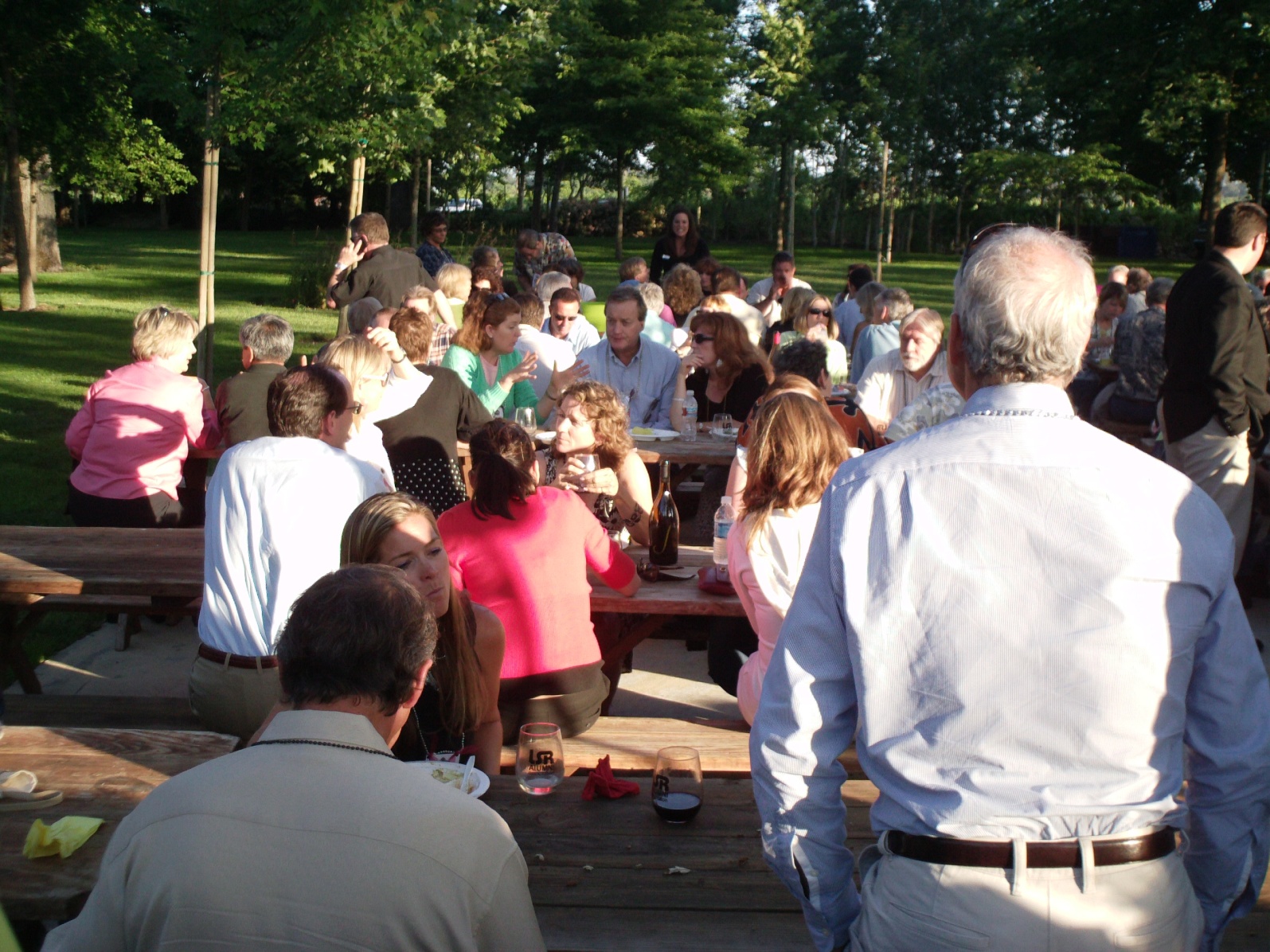 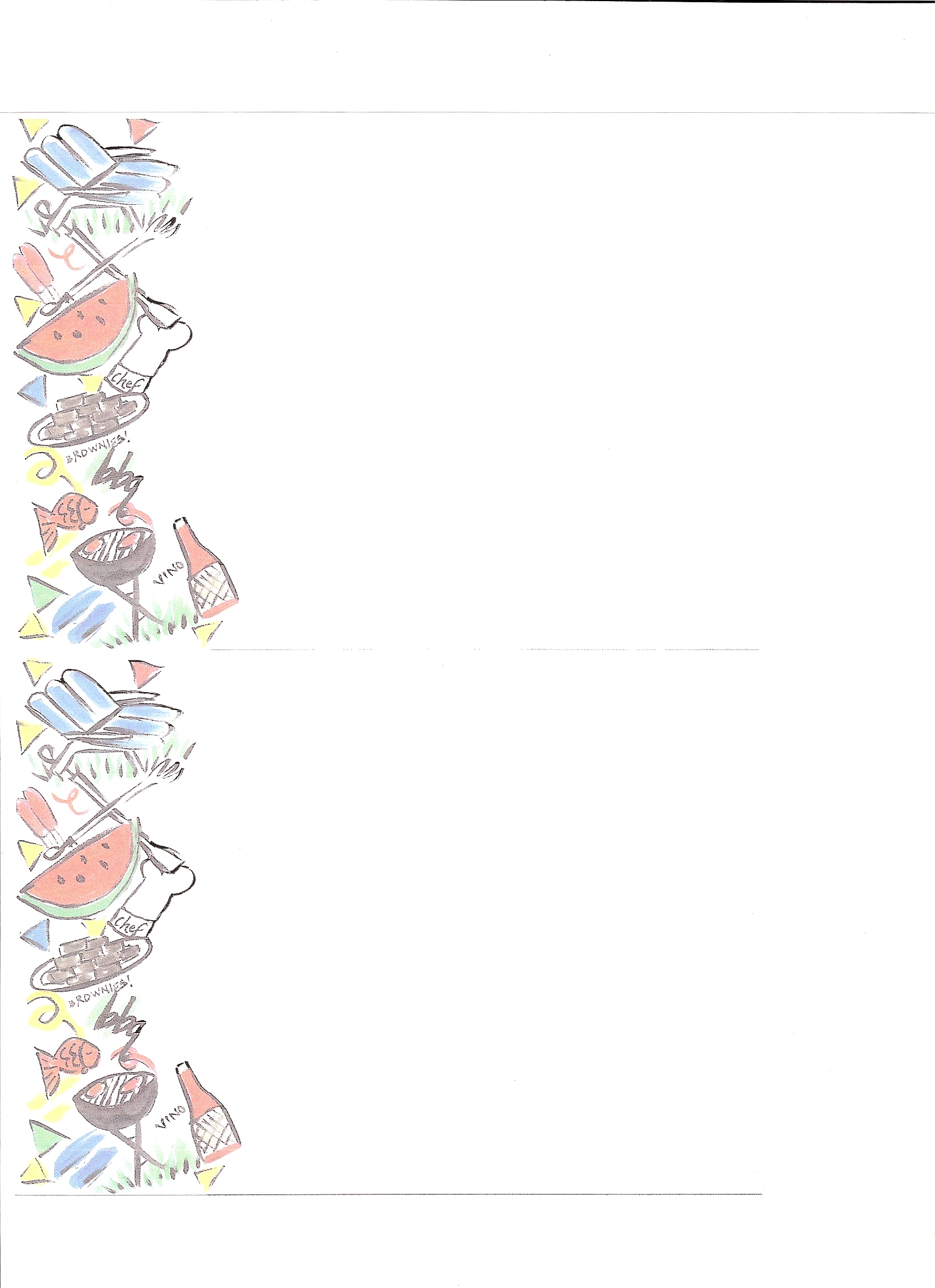 Enjoying 
Food 
& 
Company
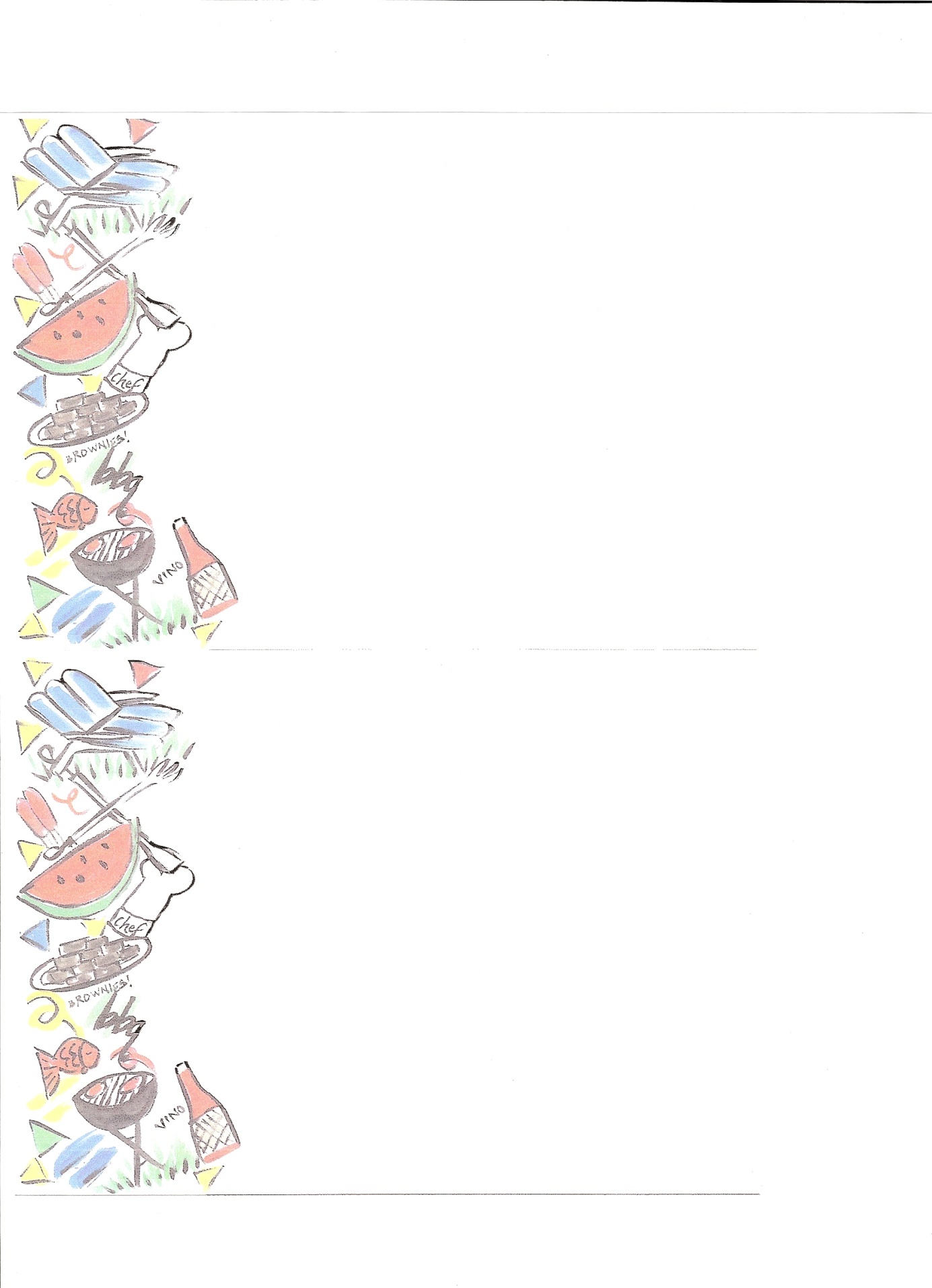 The Announcements Cometh
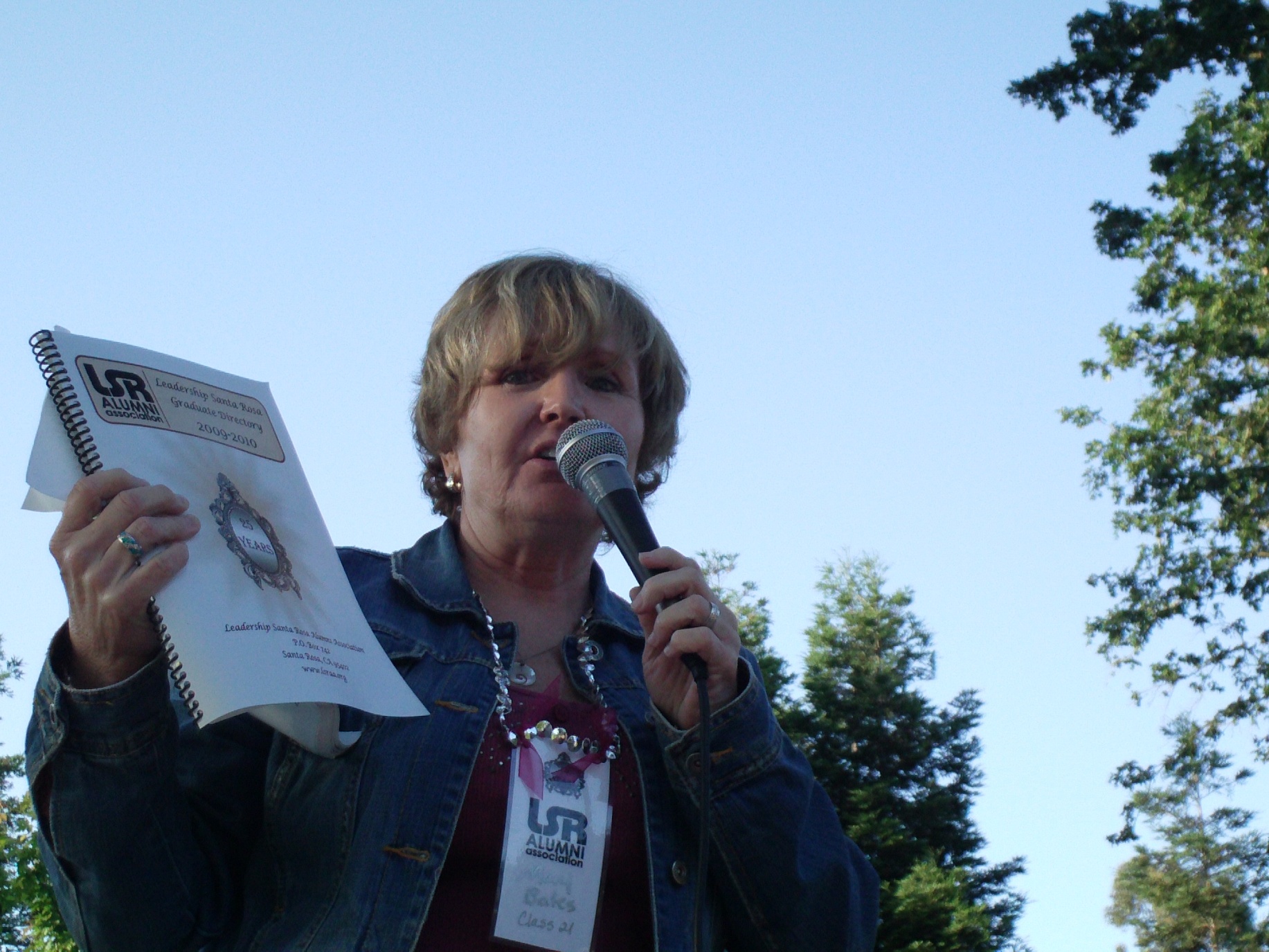 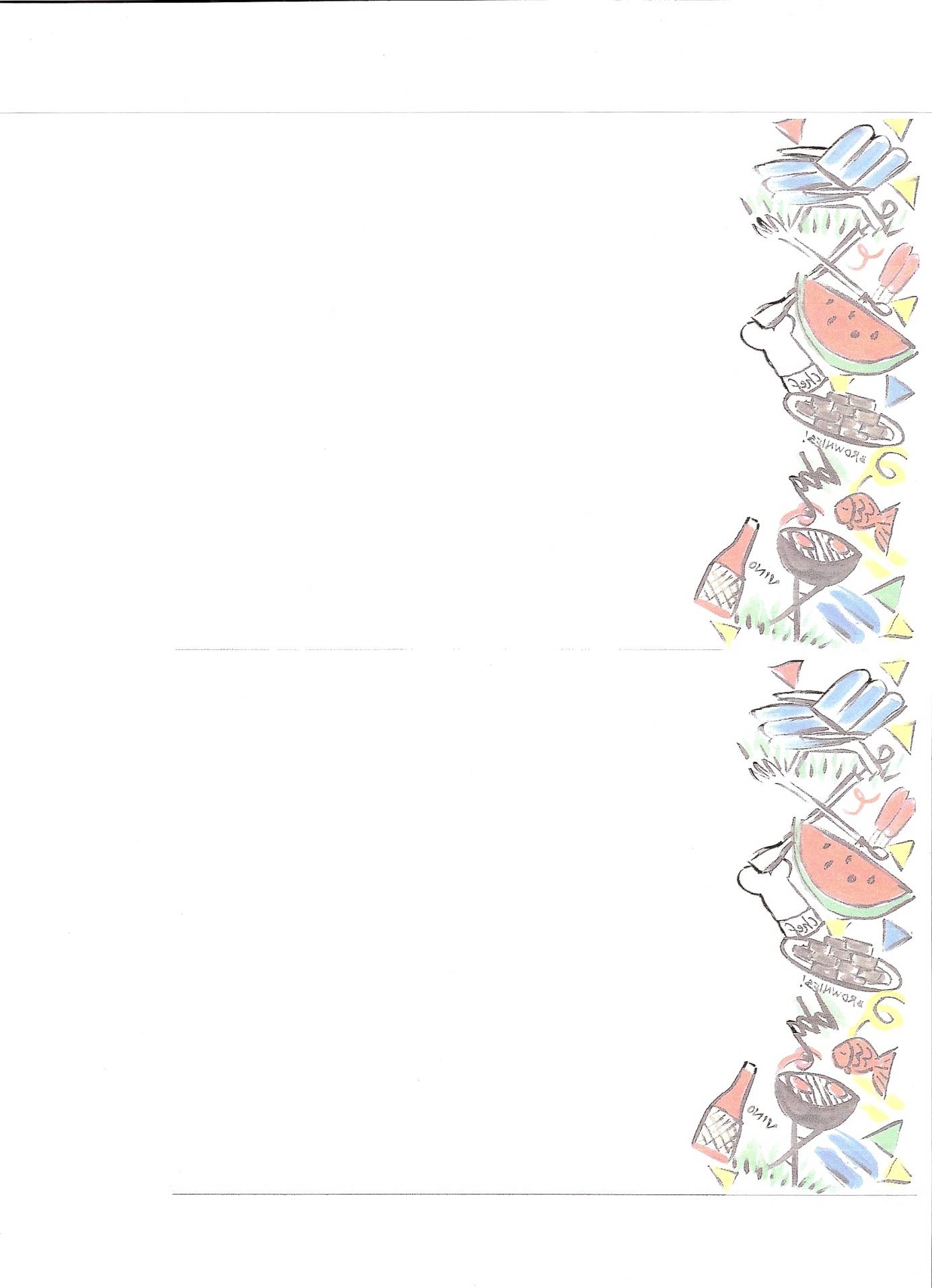 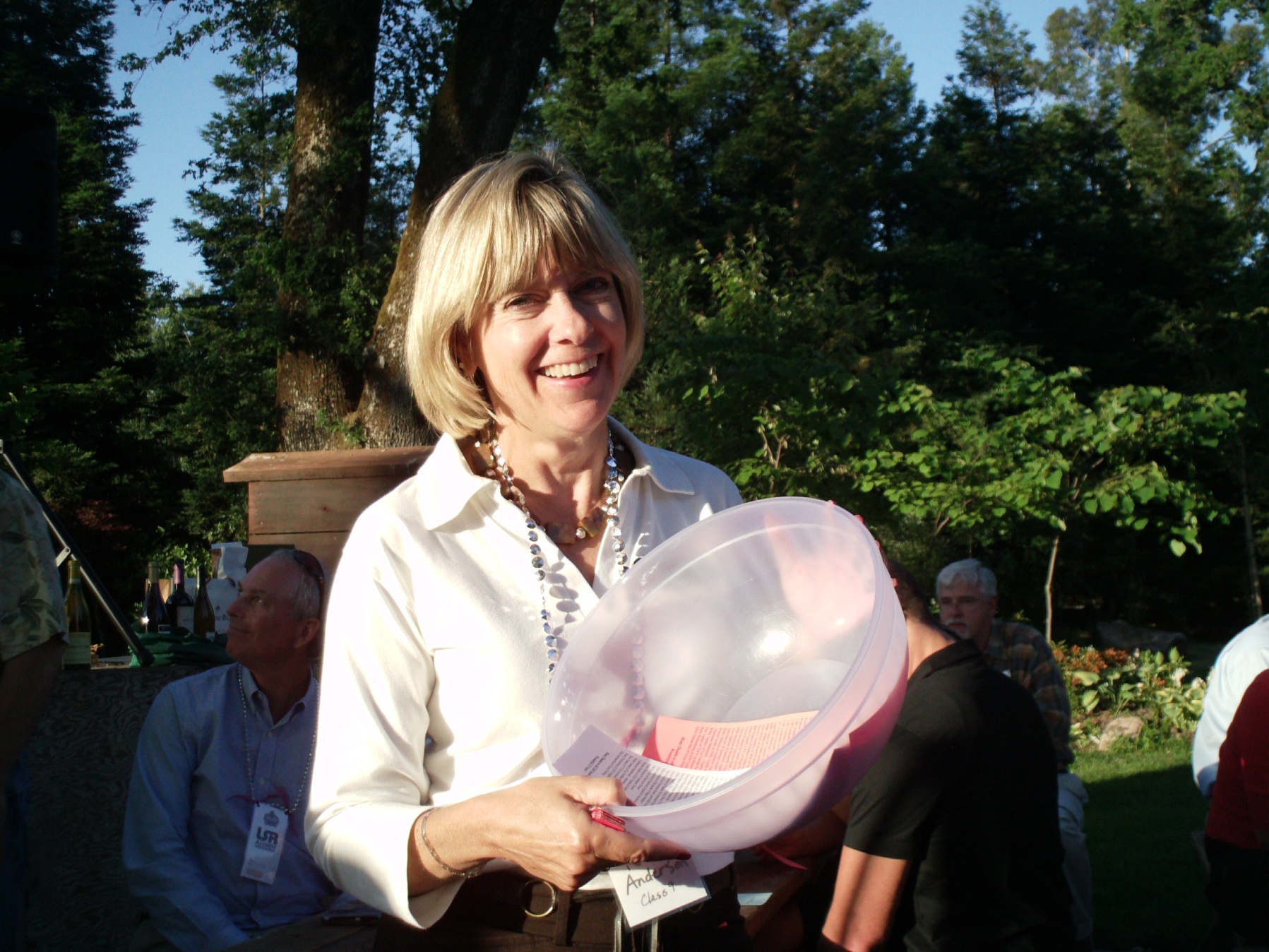 Are You Ready To Raffle?
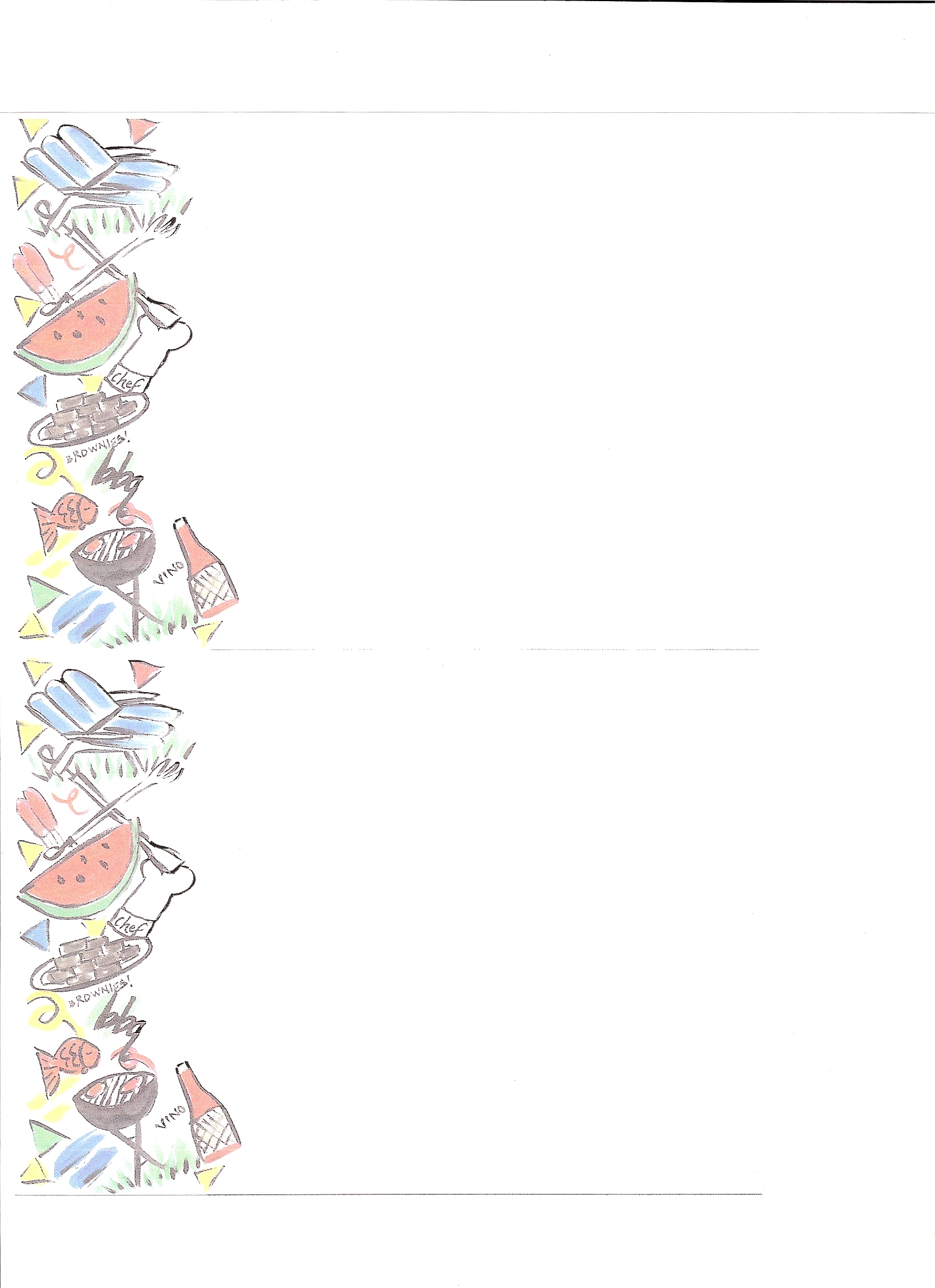 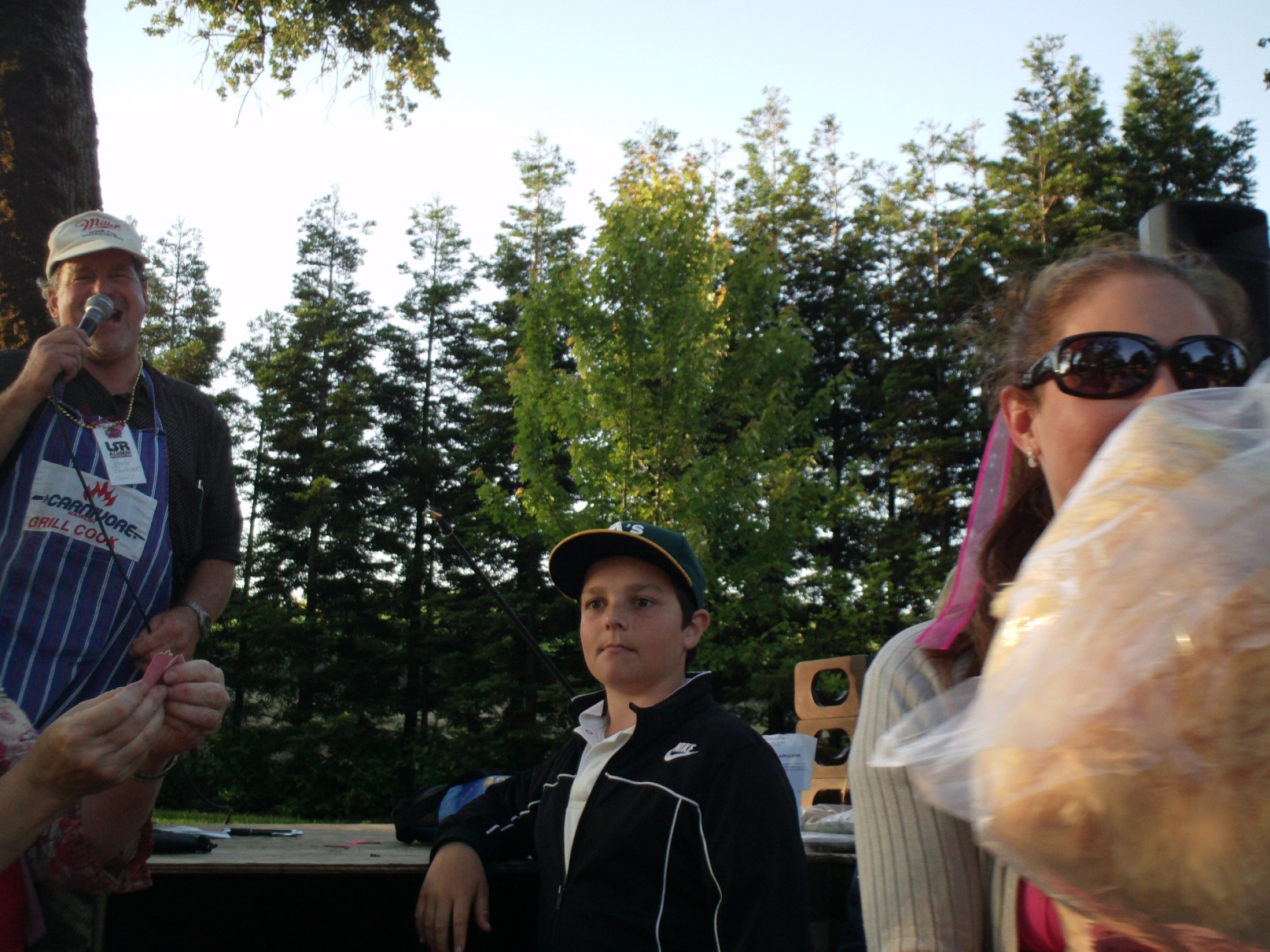 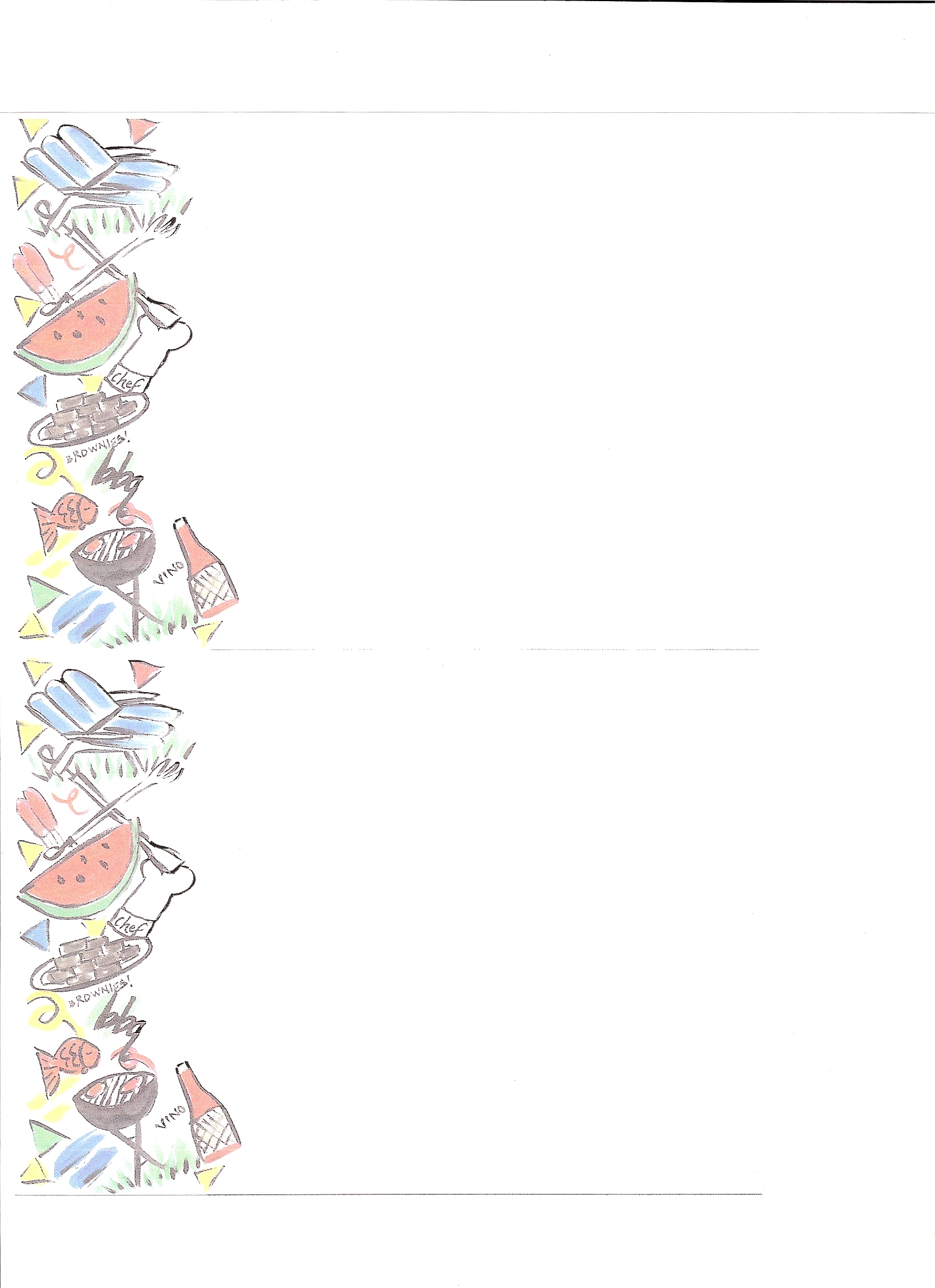 The winning
numbers
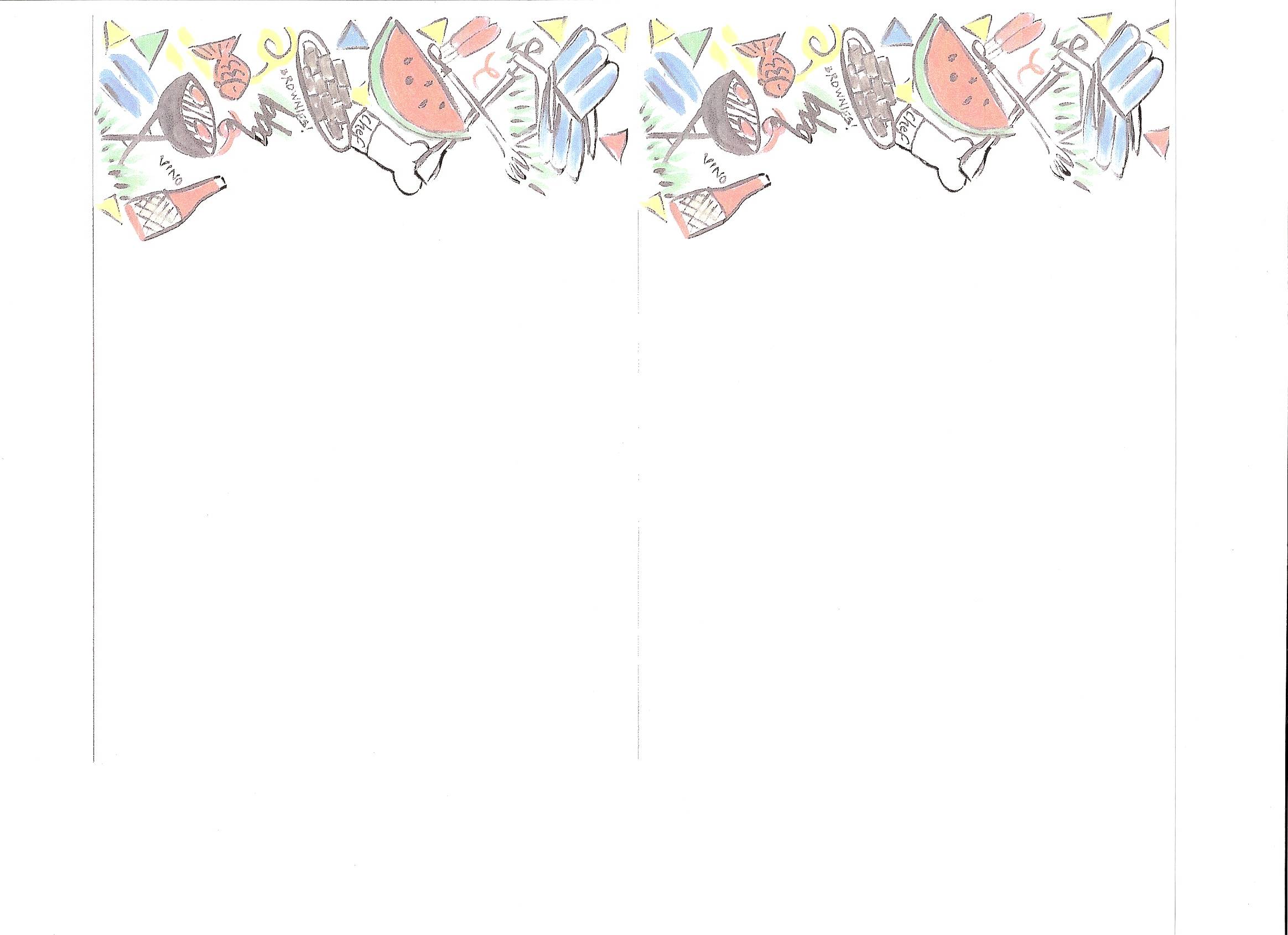 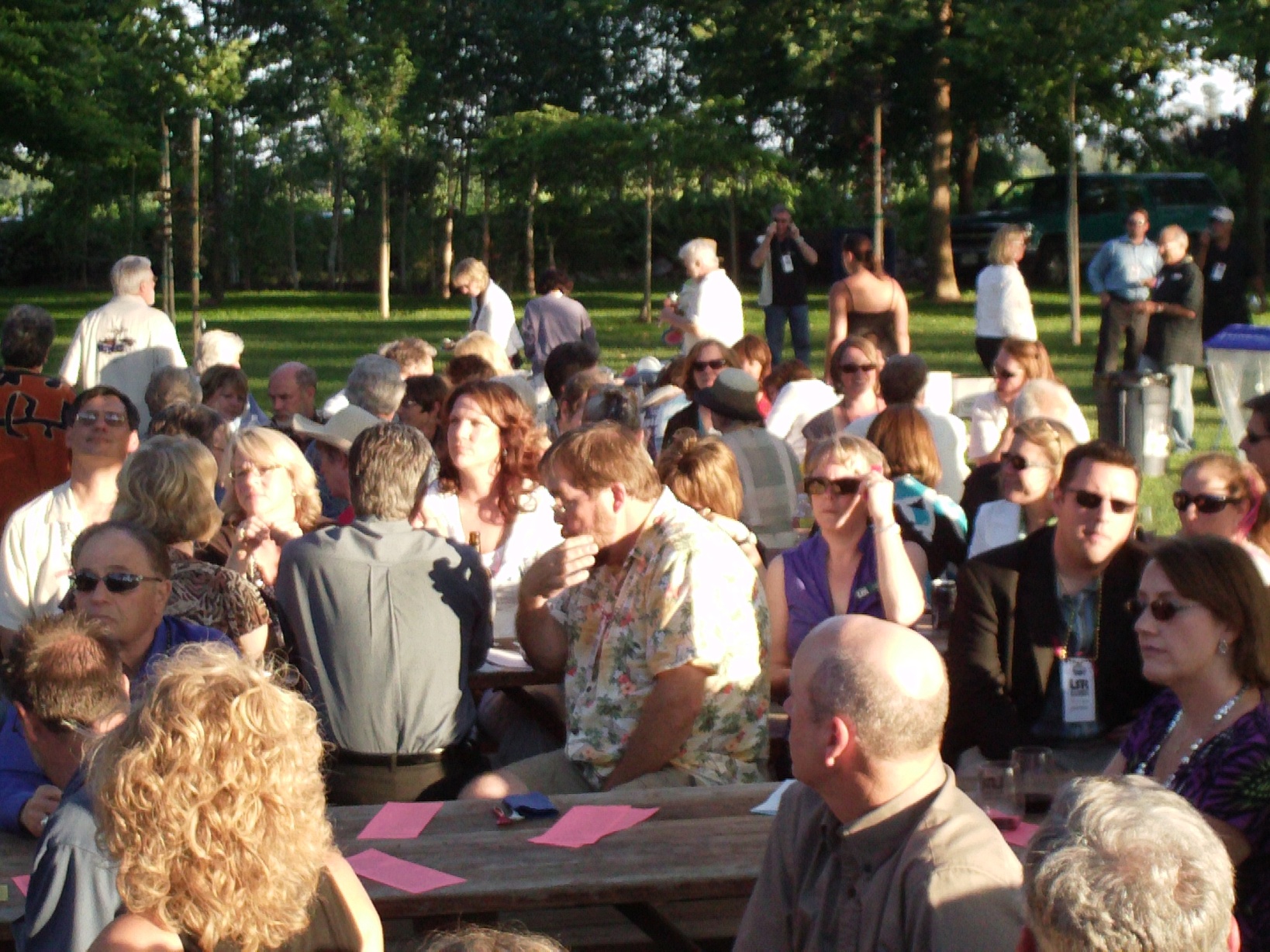 What 
Was 
the 
Number?
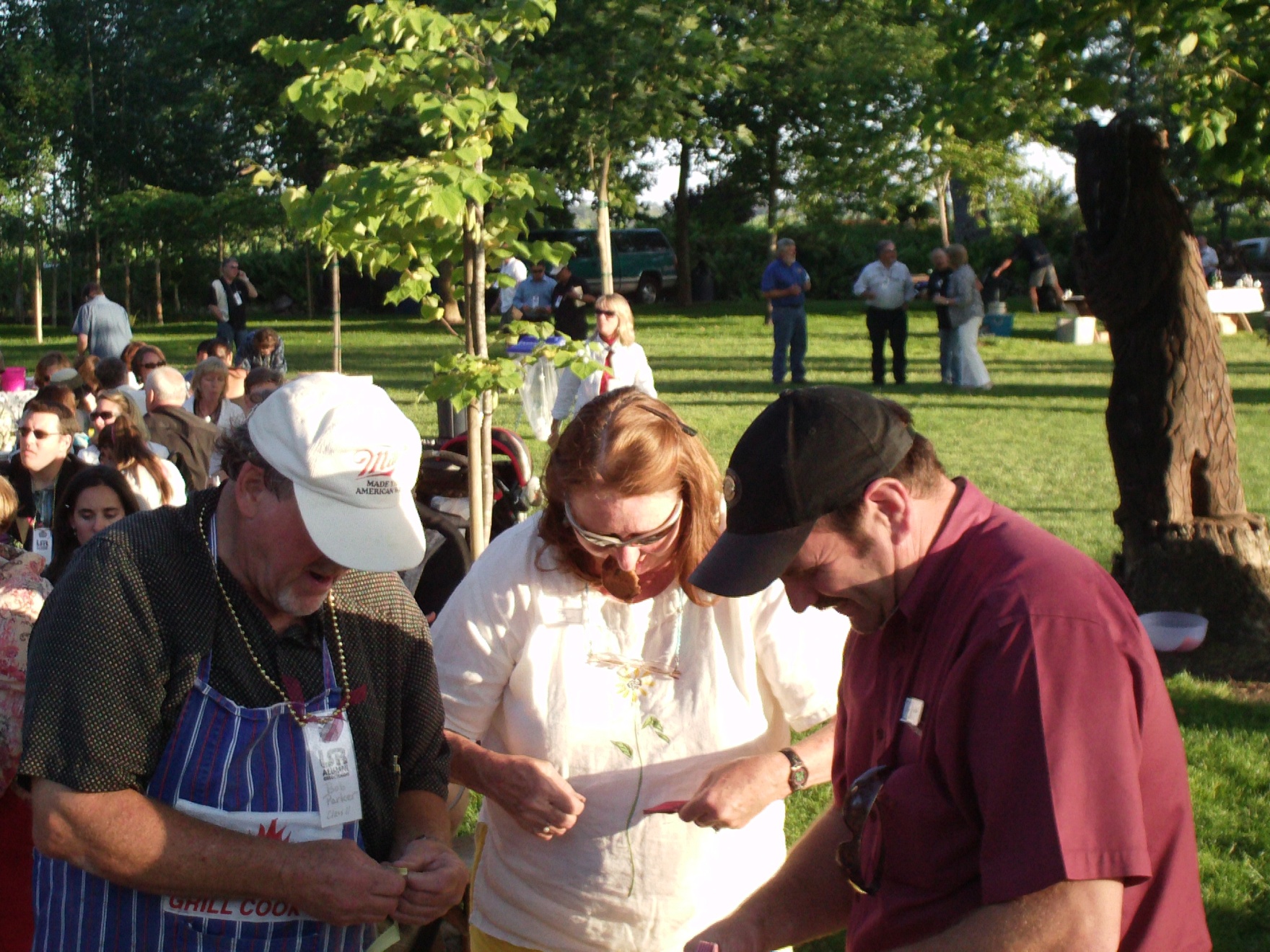 Did
I
Win?
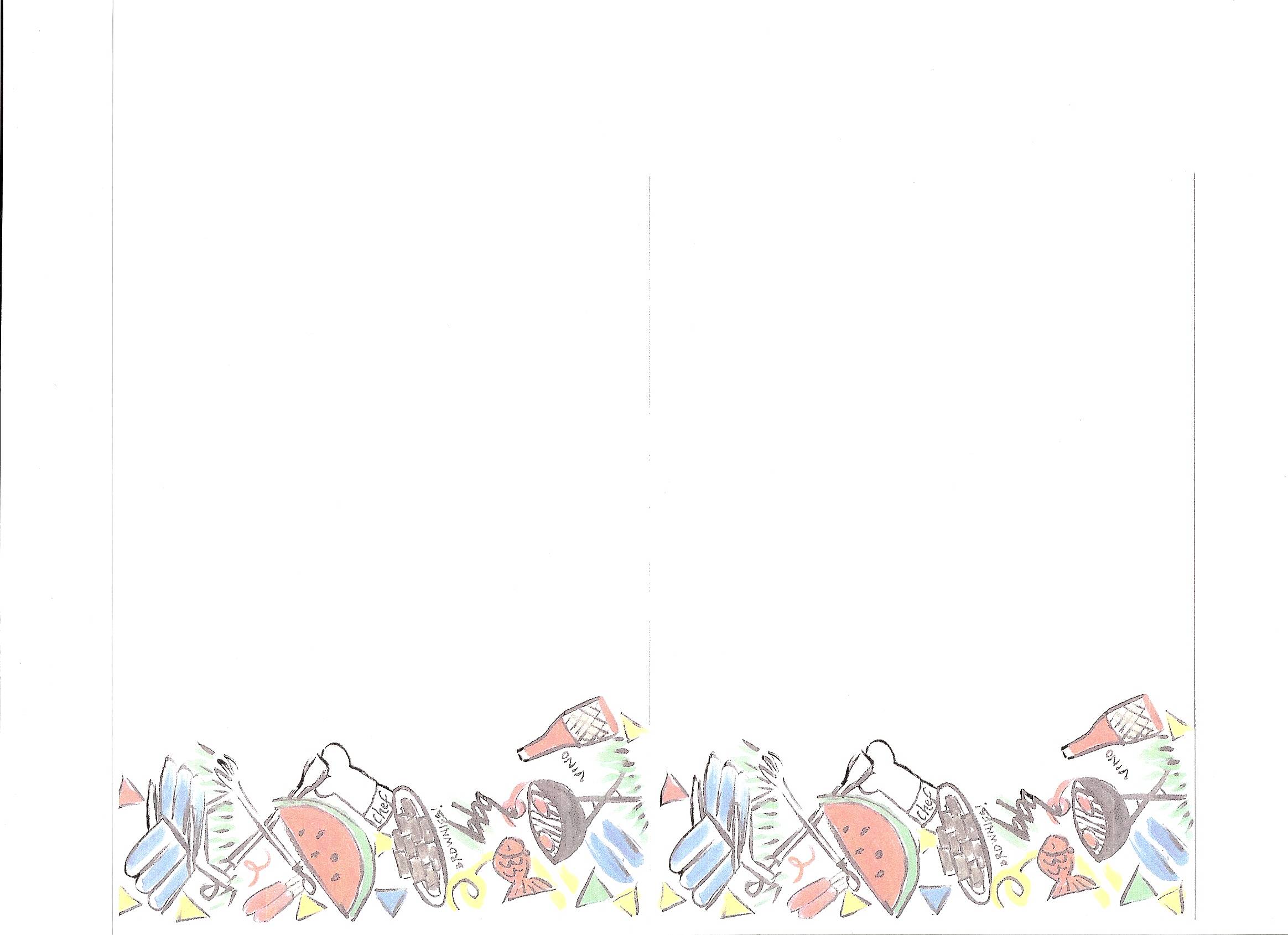 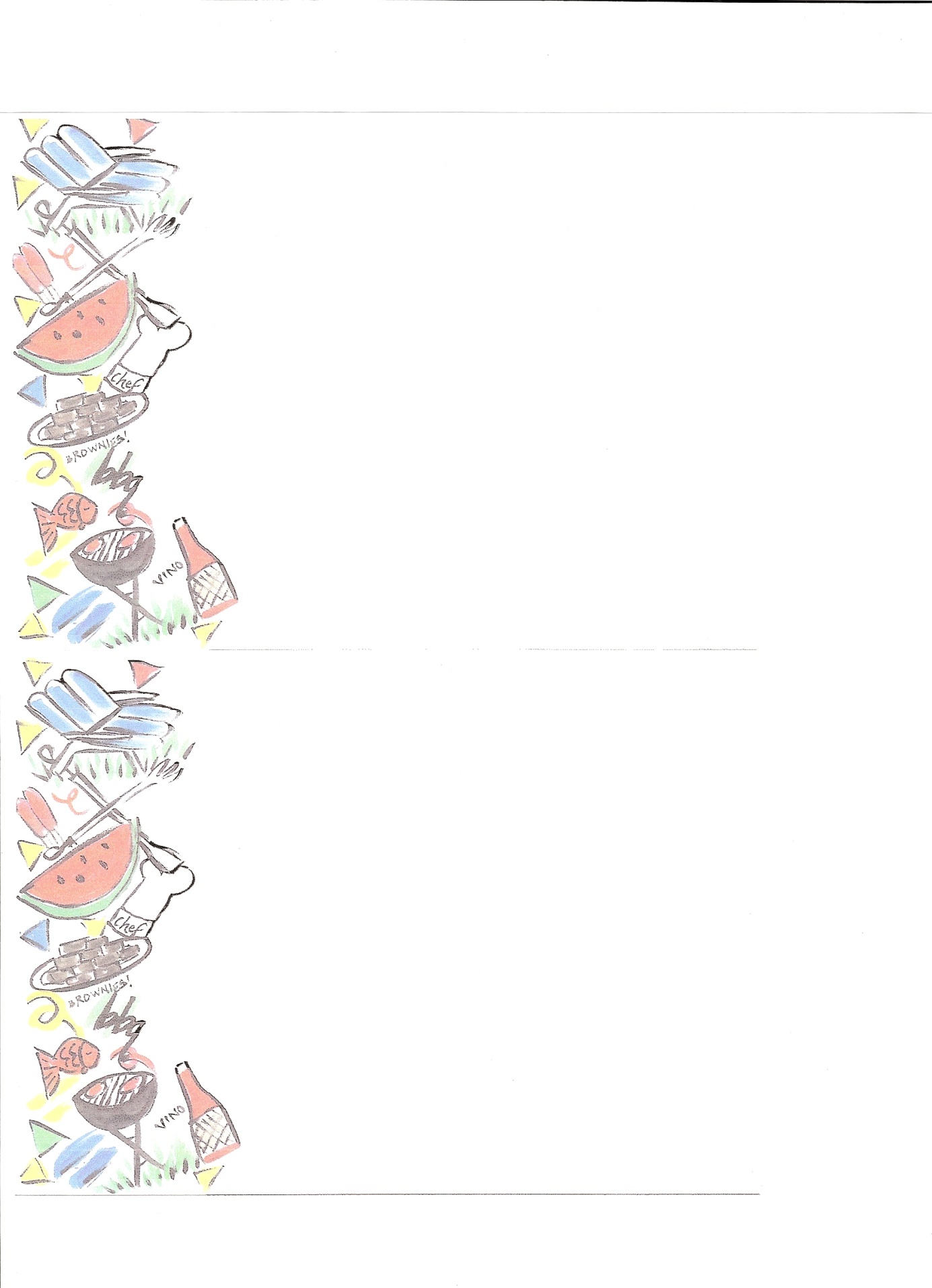 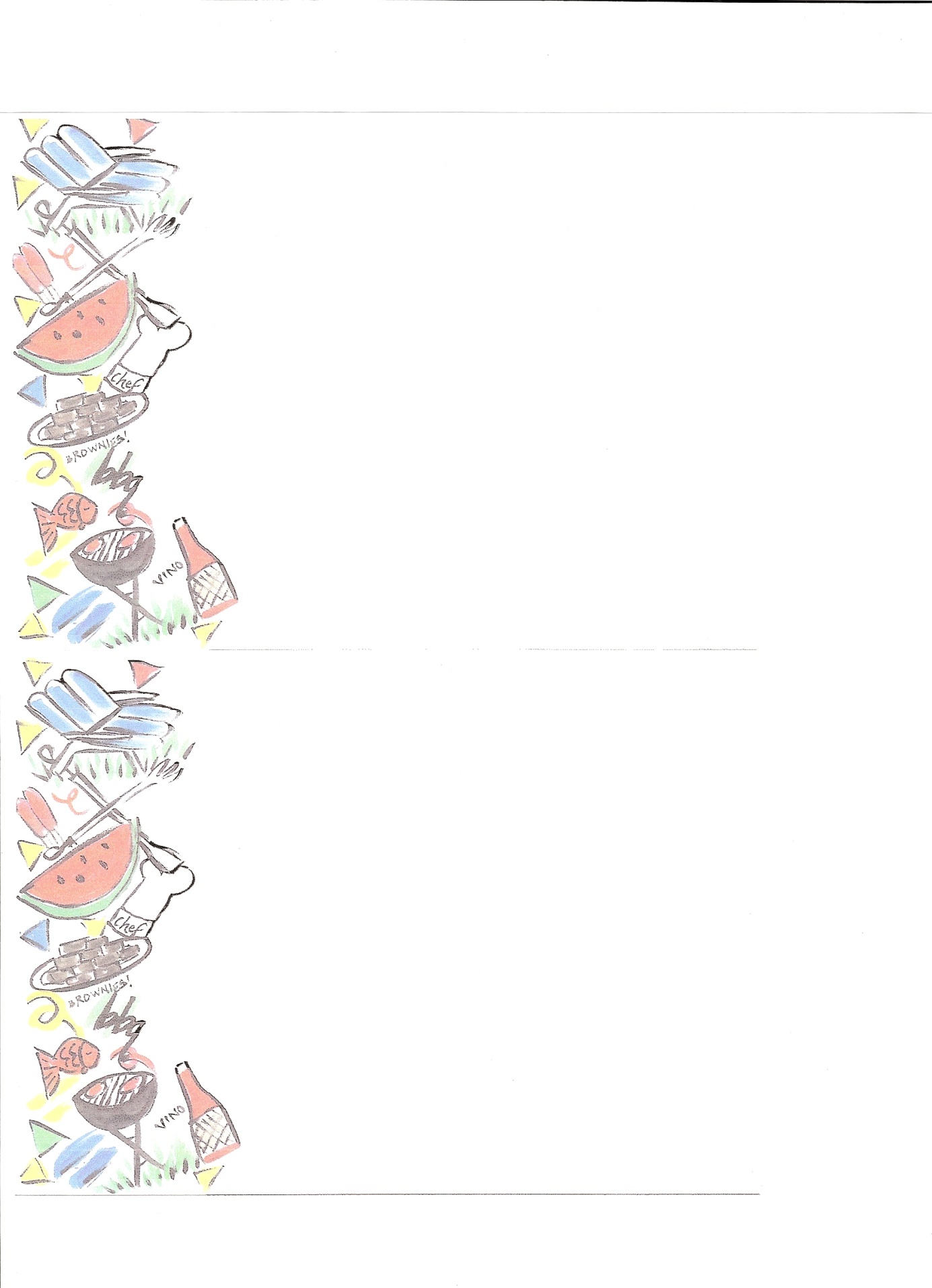 After Dinner Cigars for Everyone
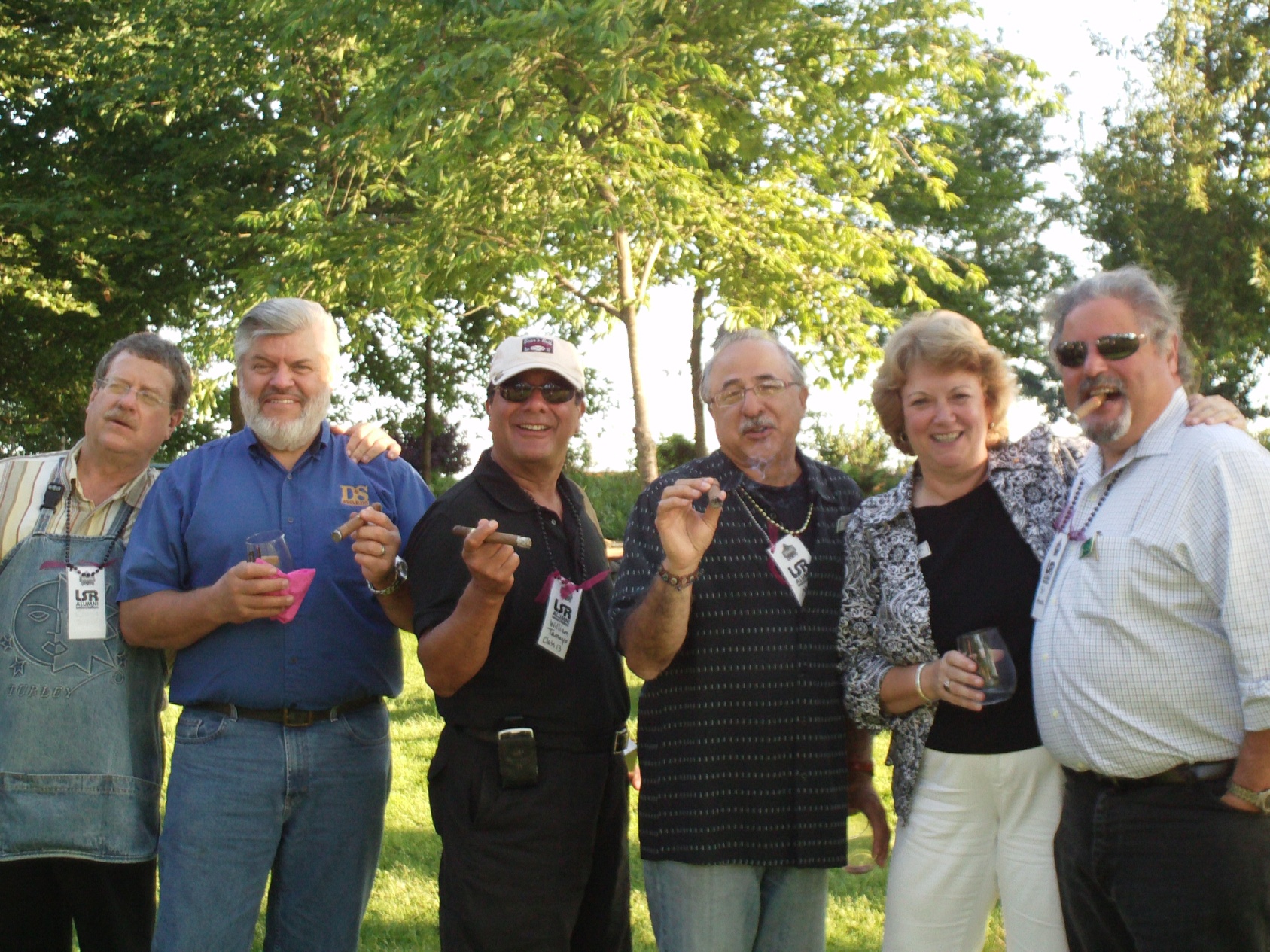 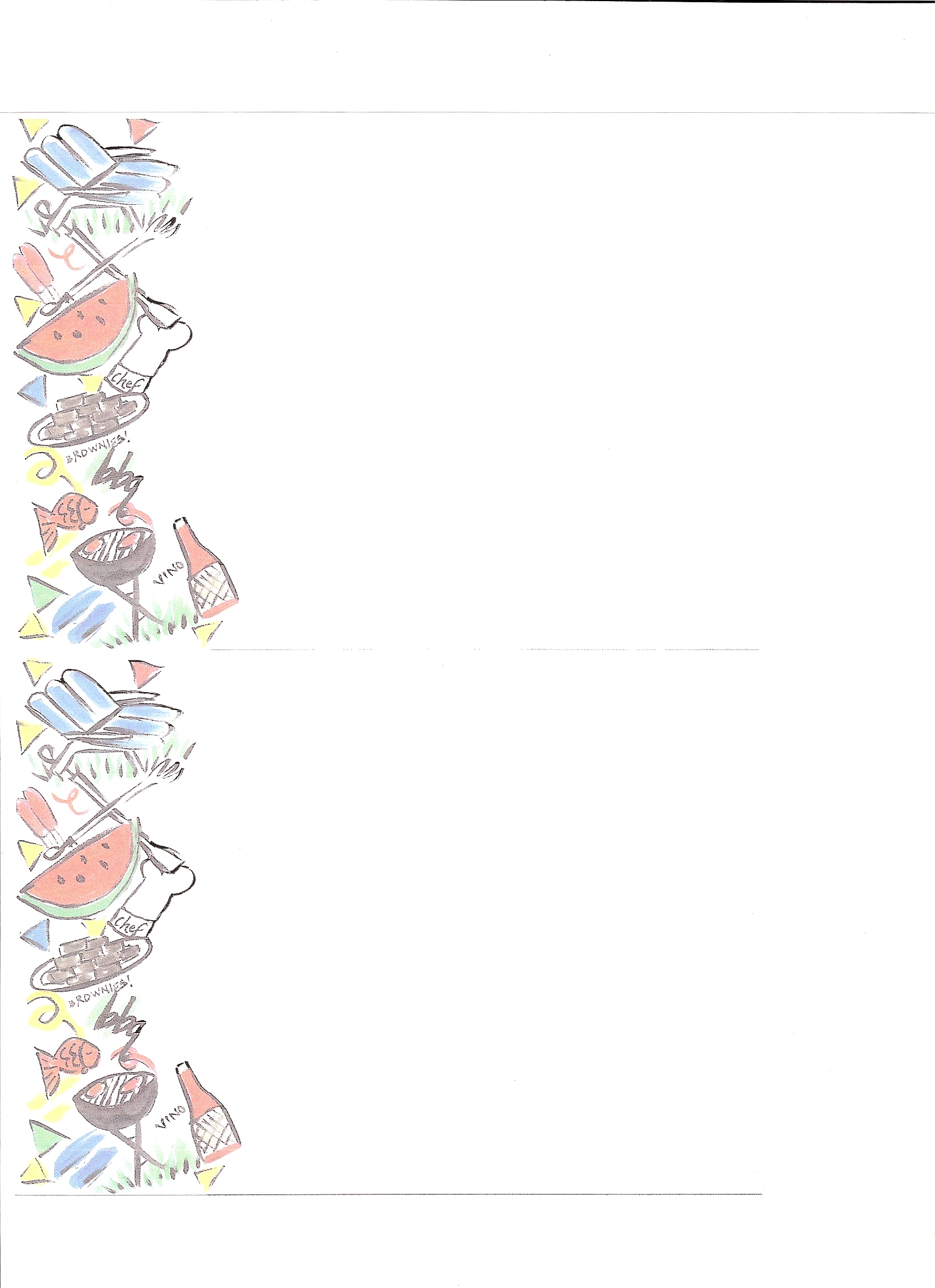 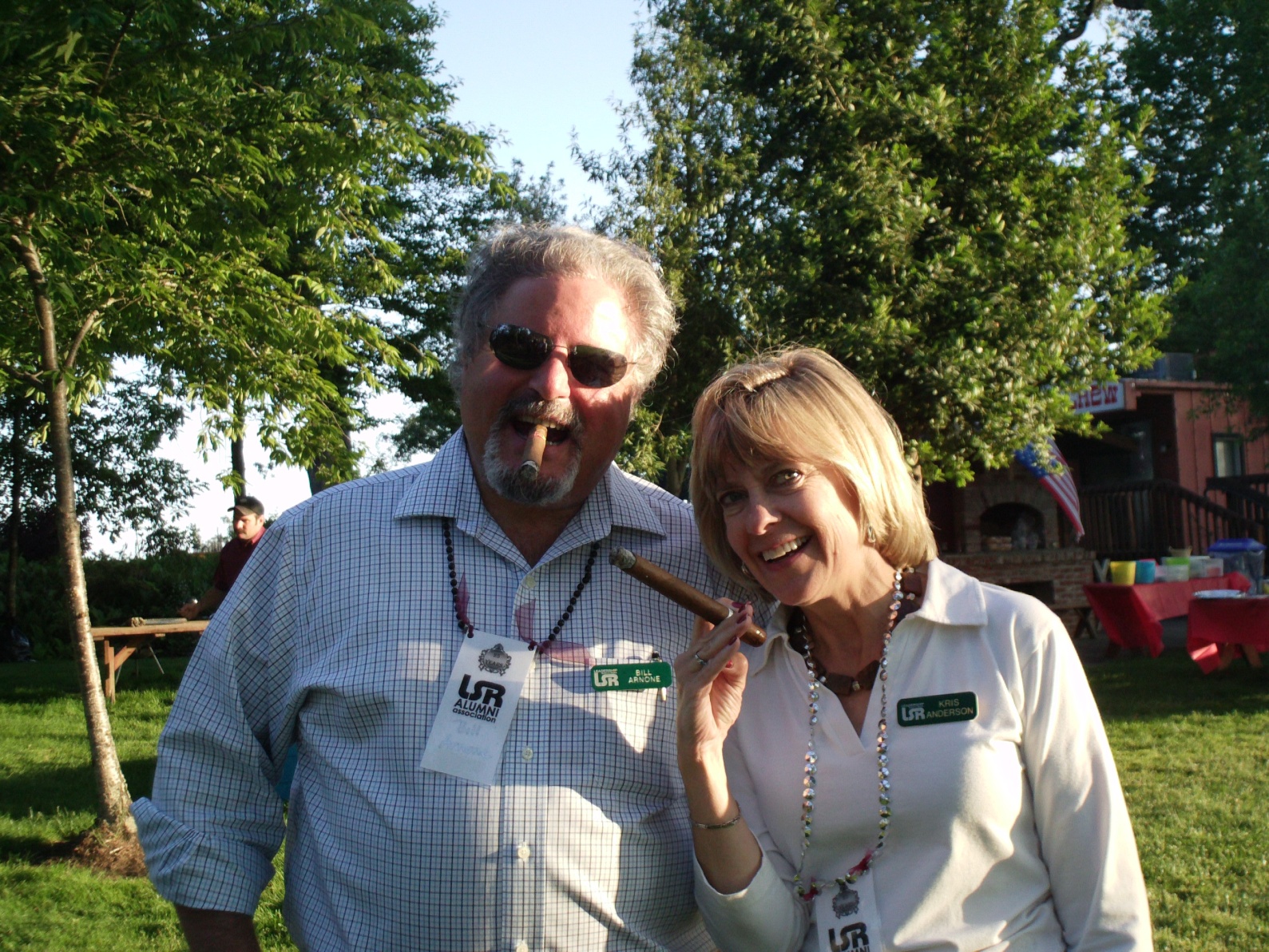 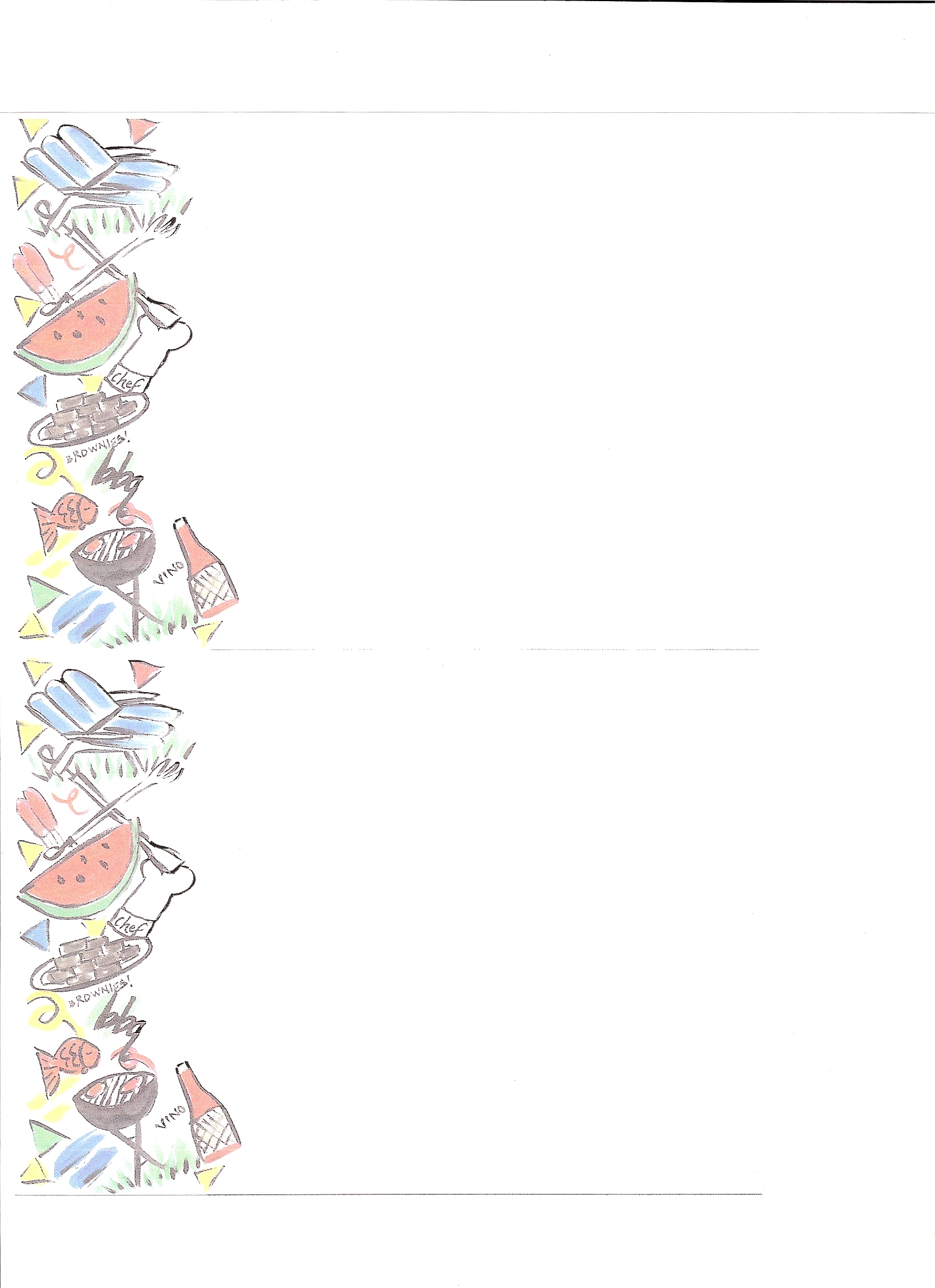 Even 
the 
Ladies
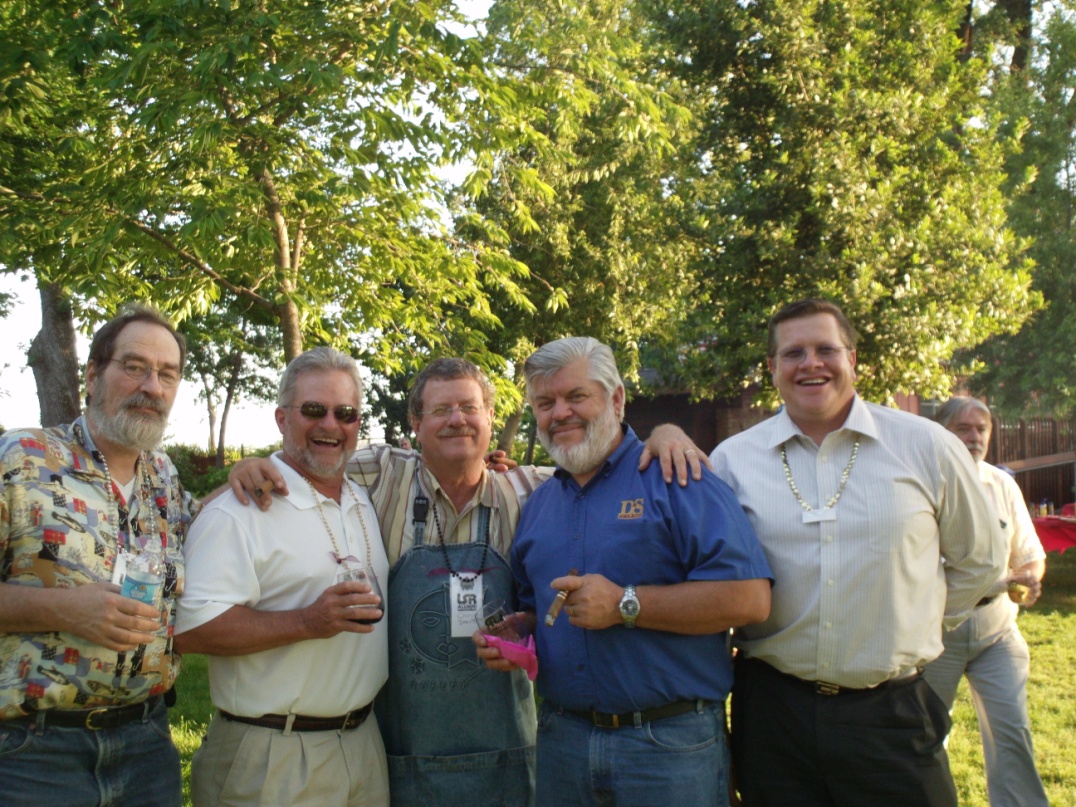 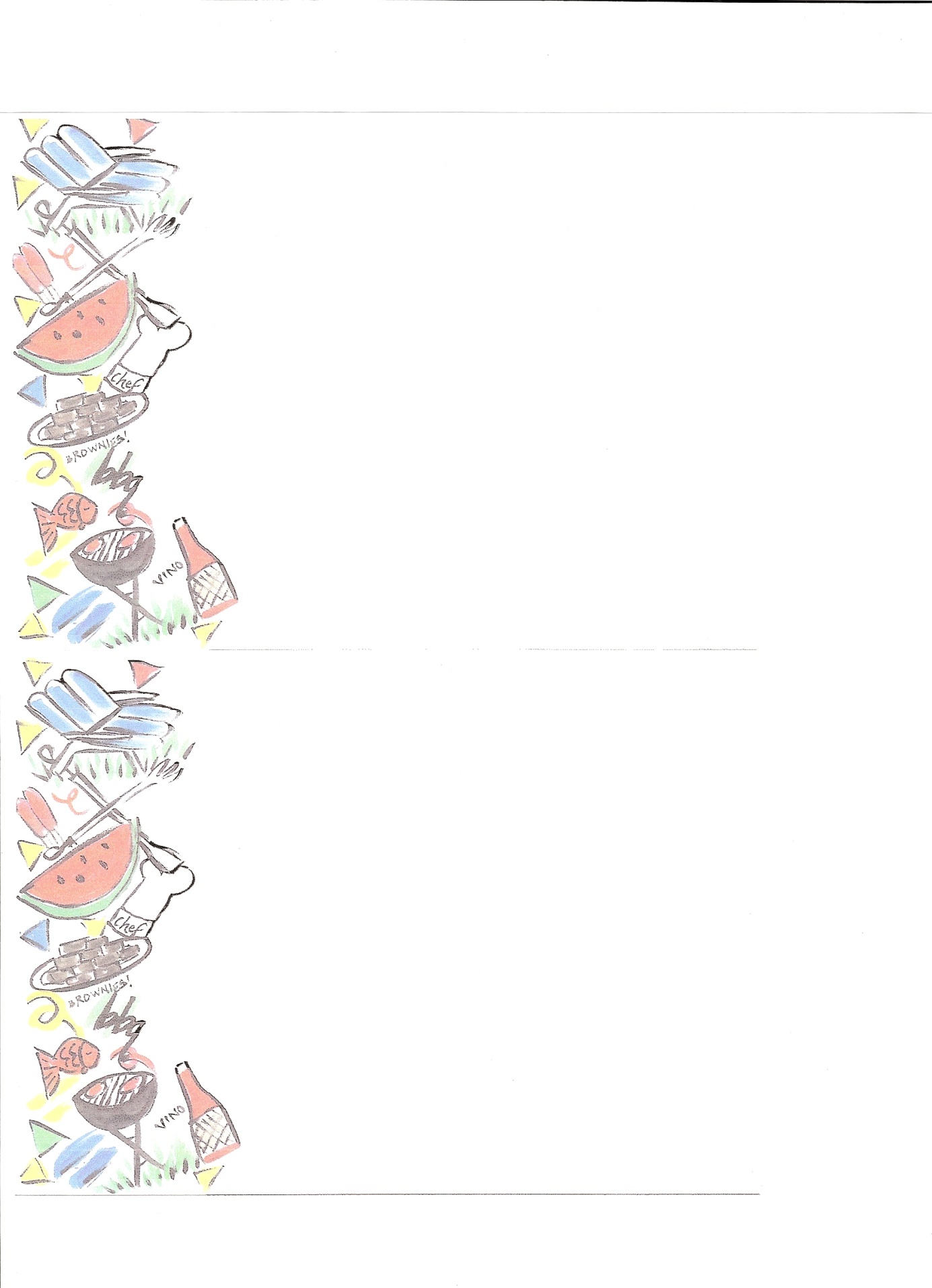 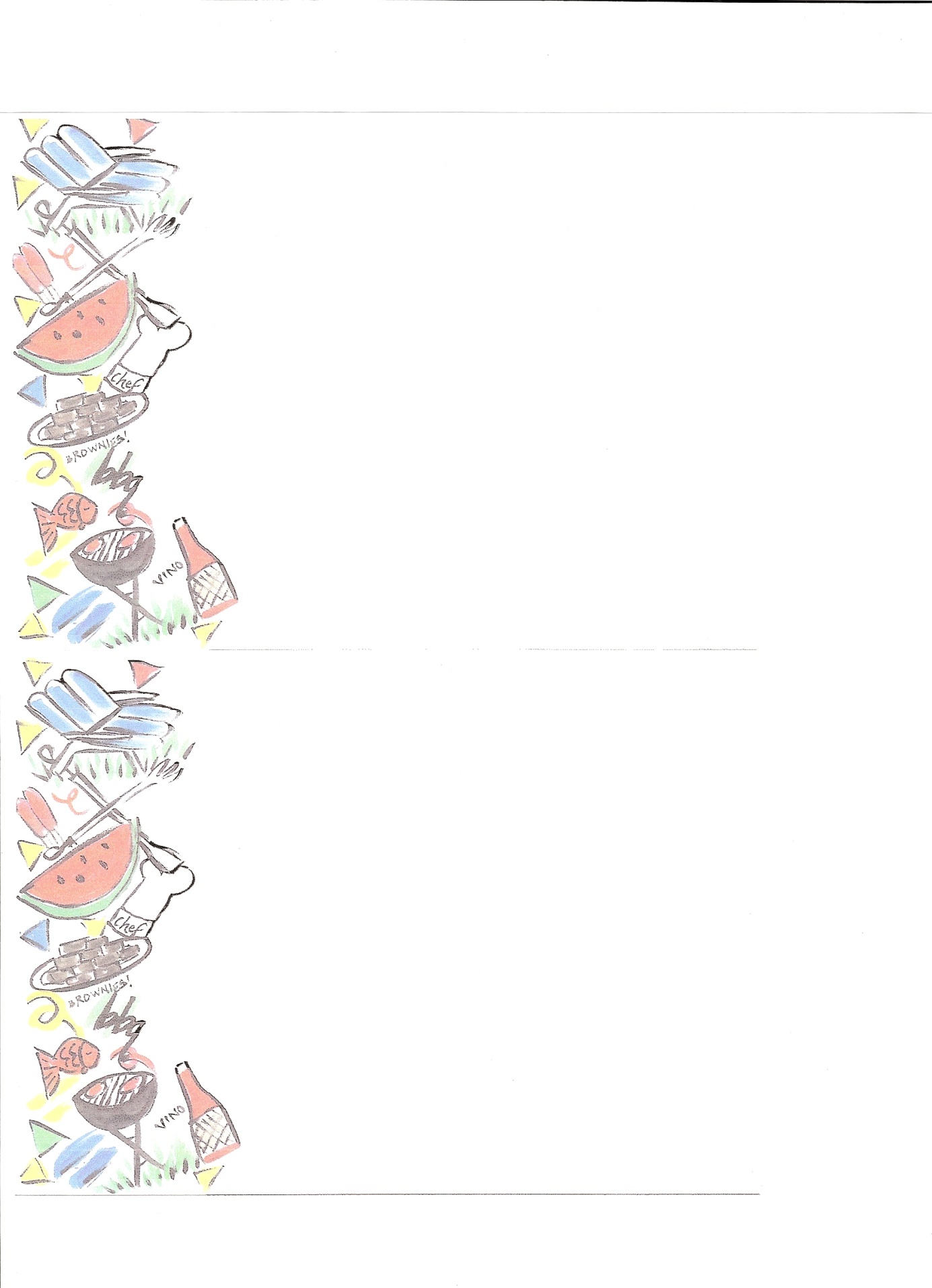 The
Guys…
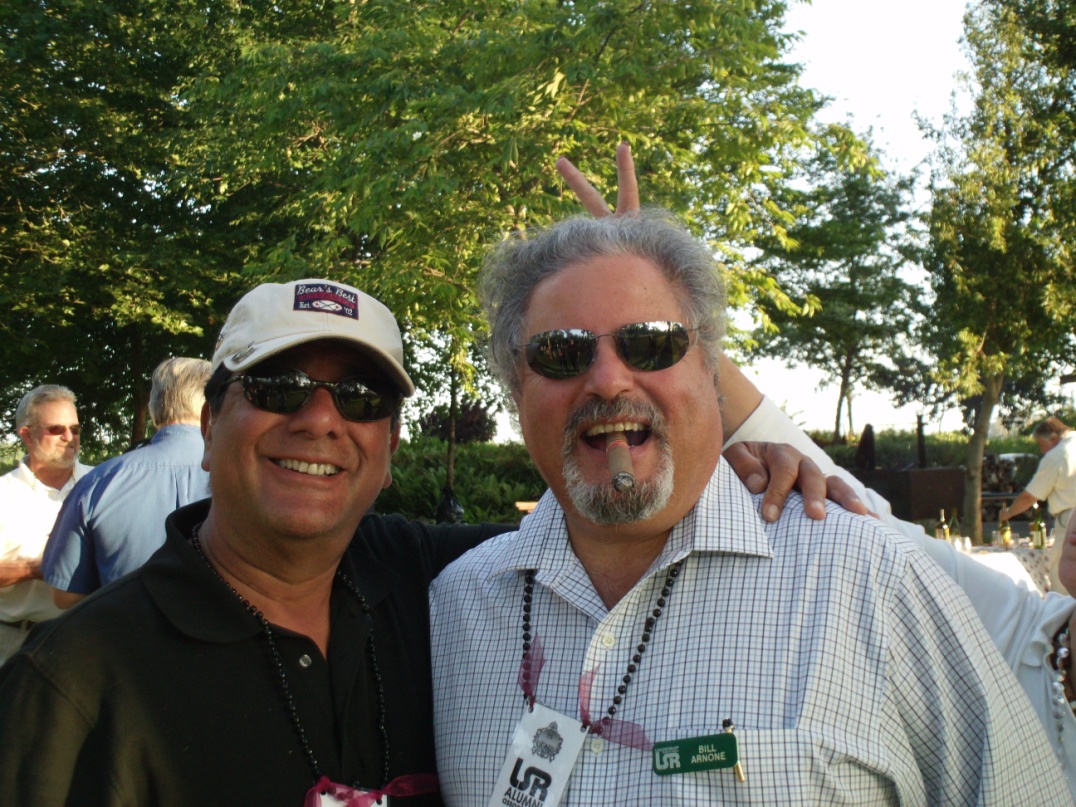 …Getting
together
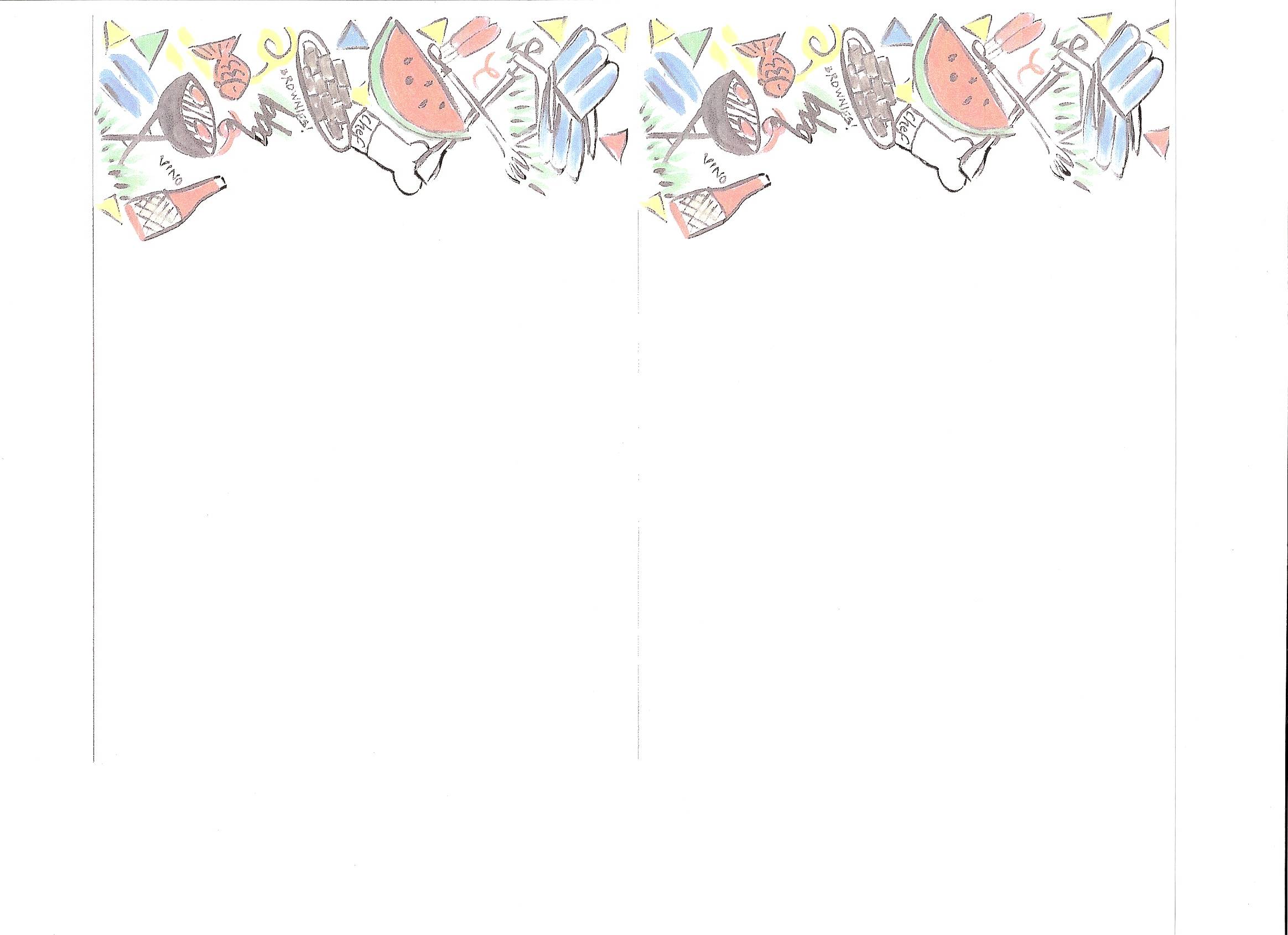 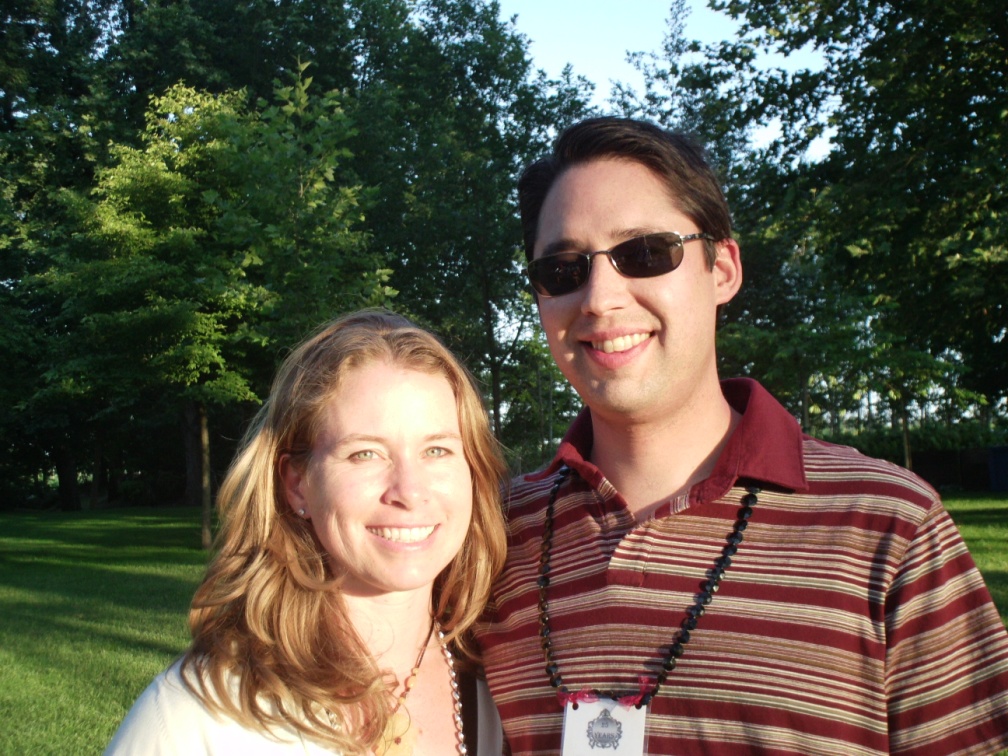 Connecting With…
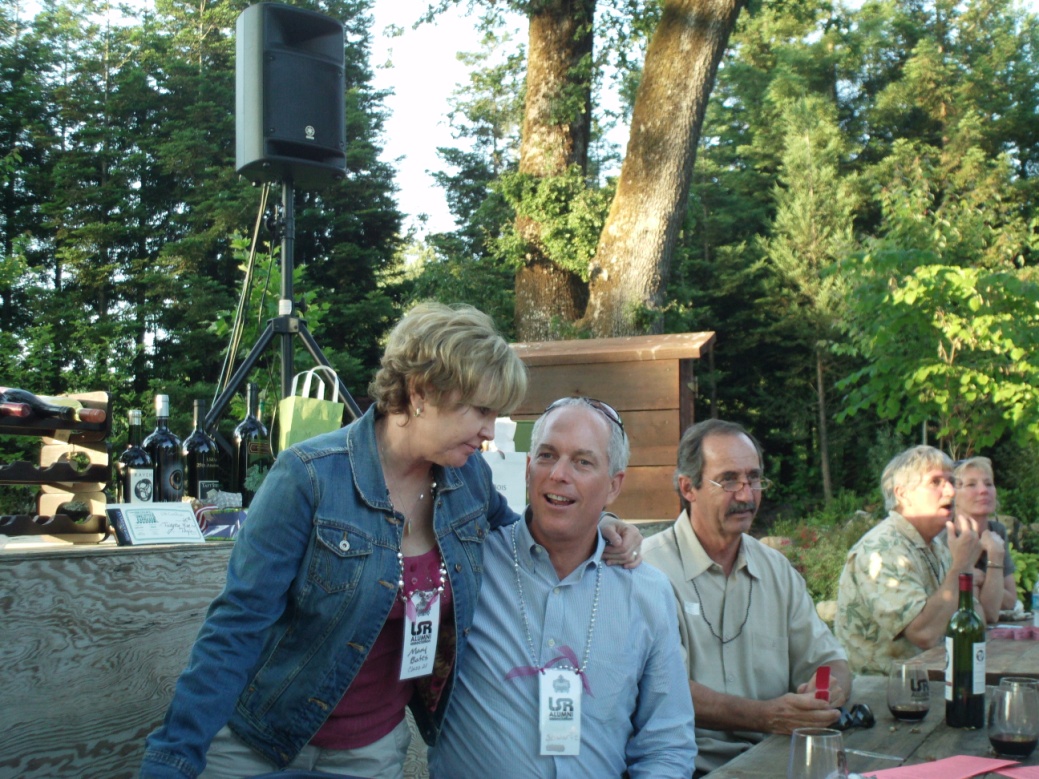 …Friends & Family
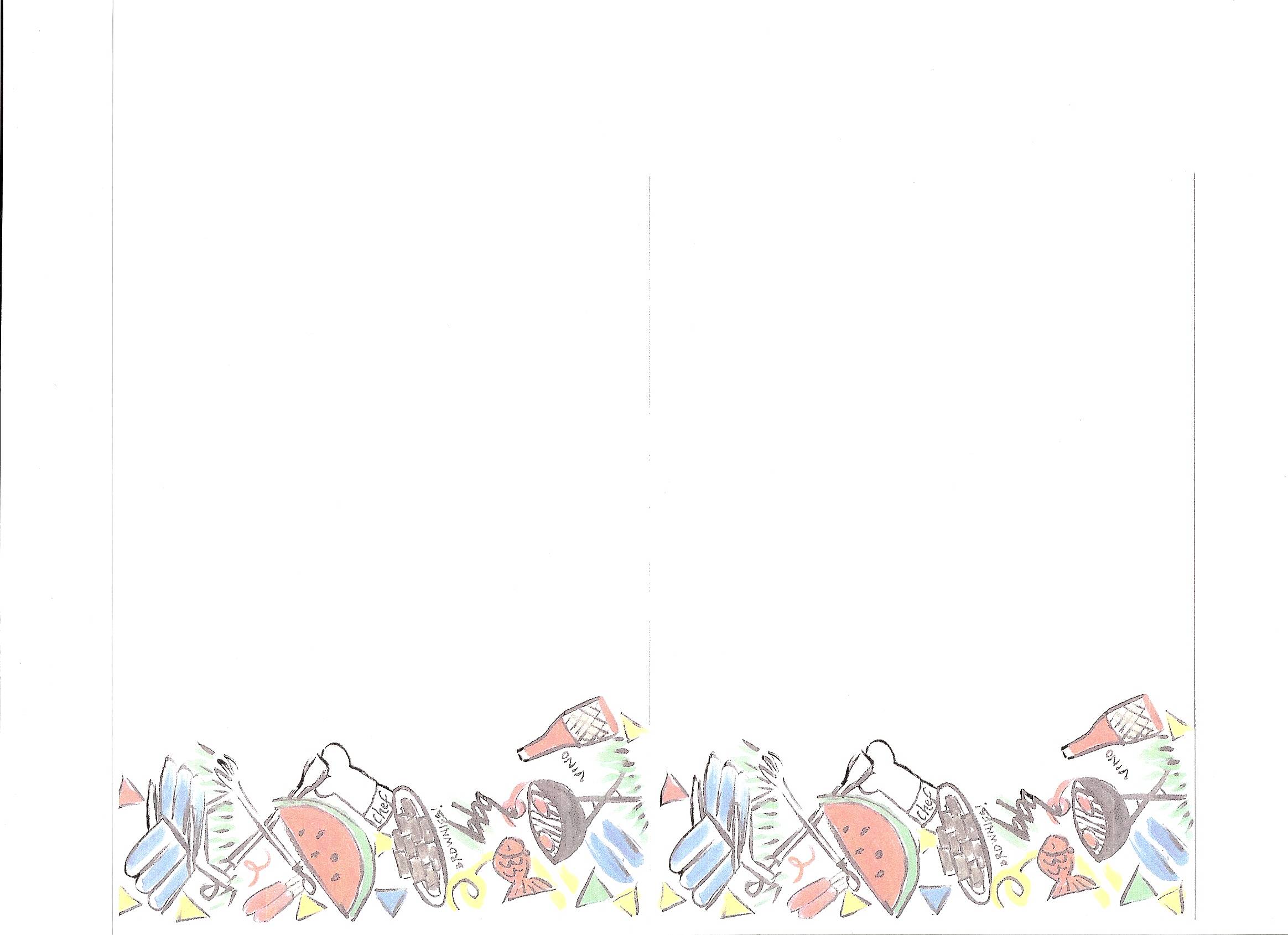 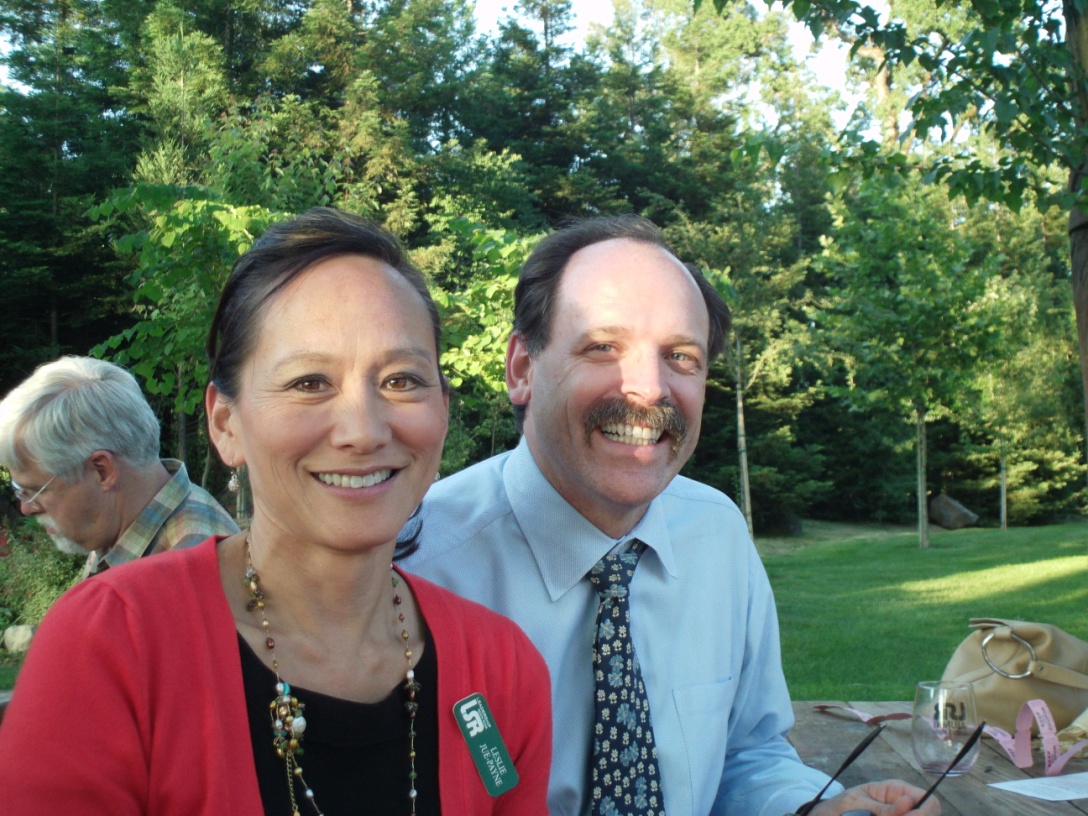 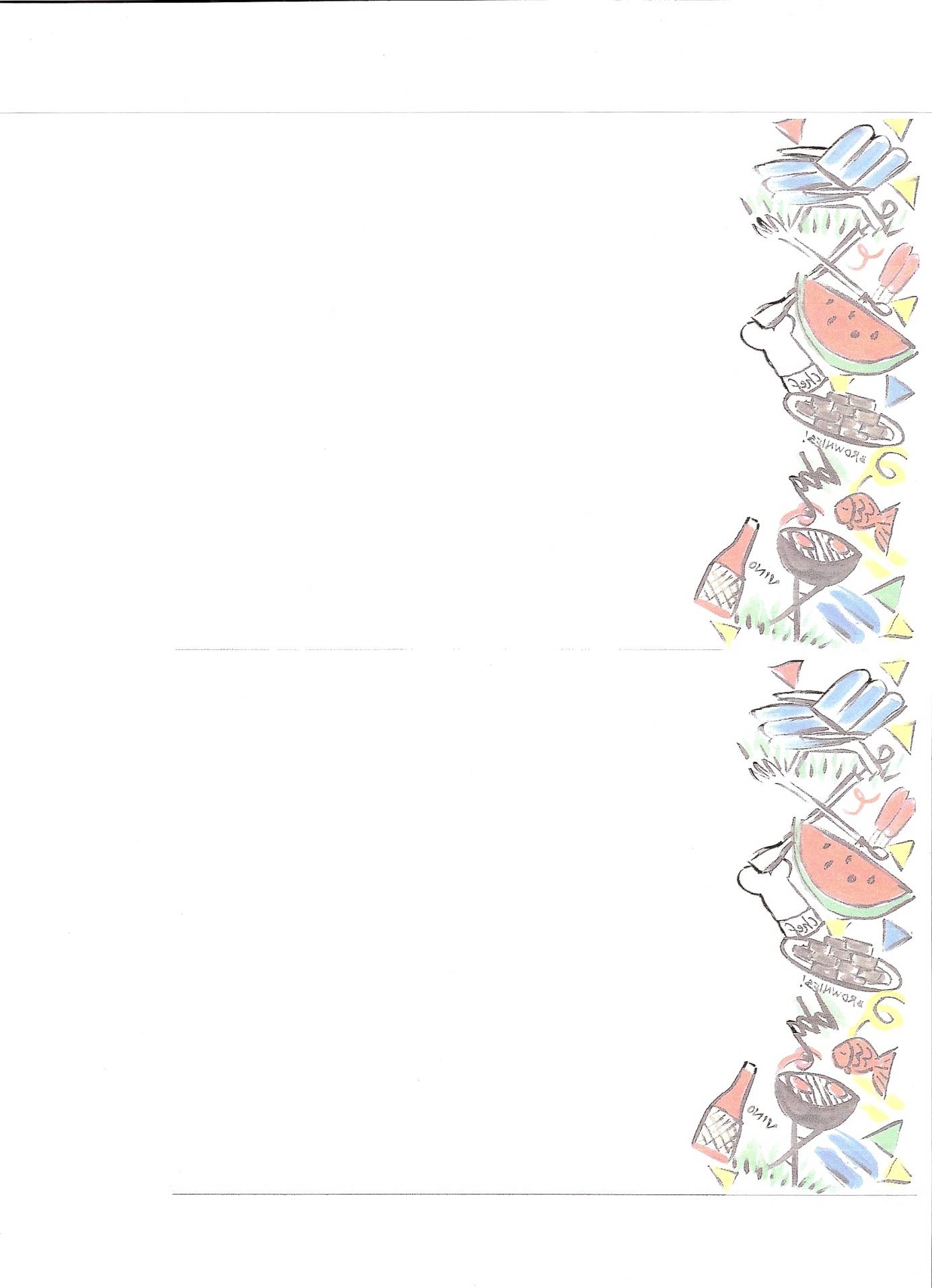 Enjoying the Weather…
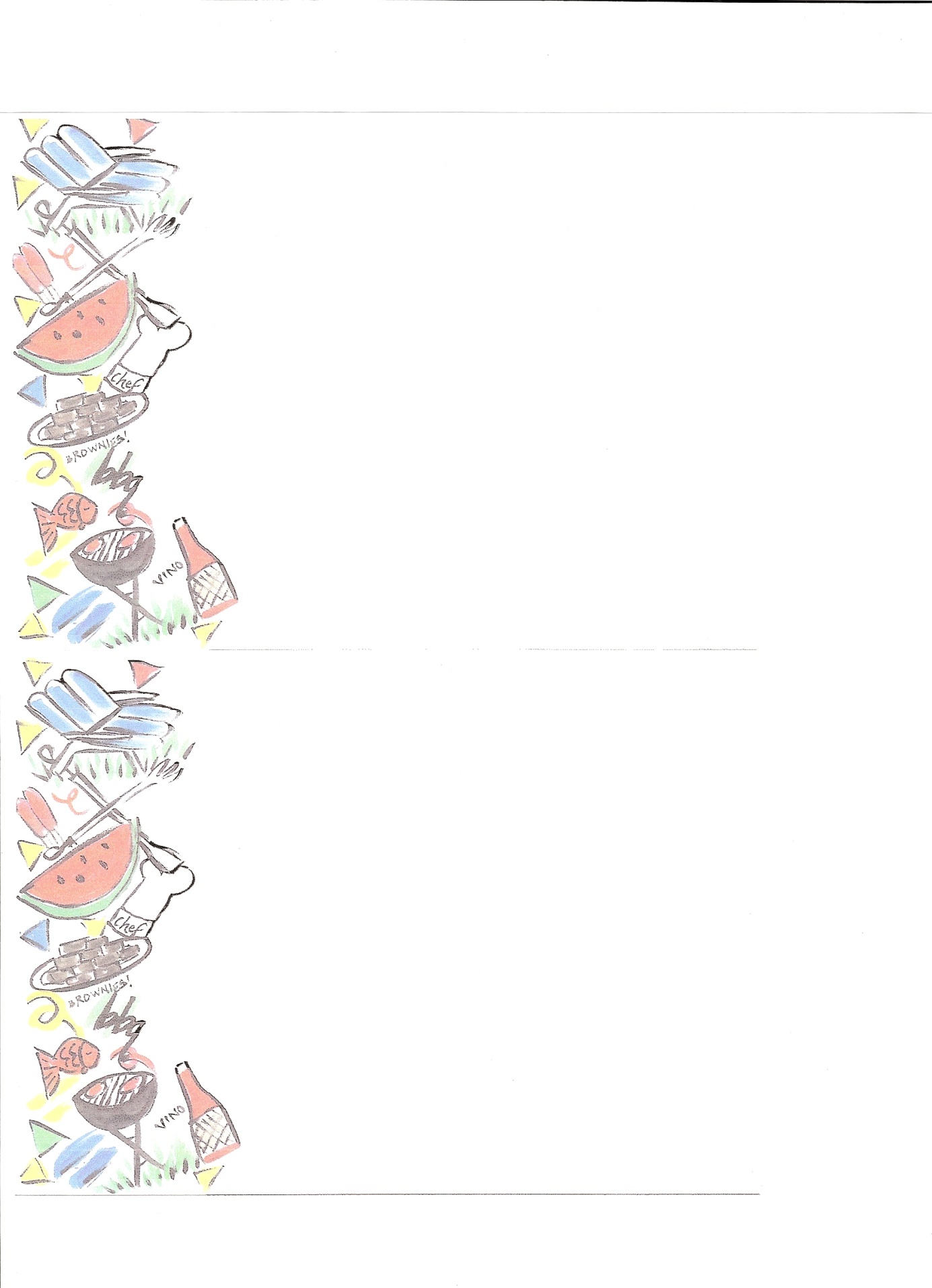 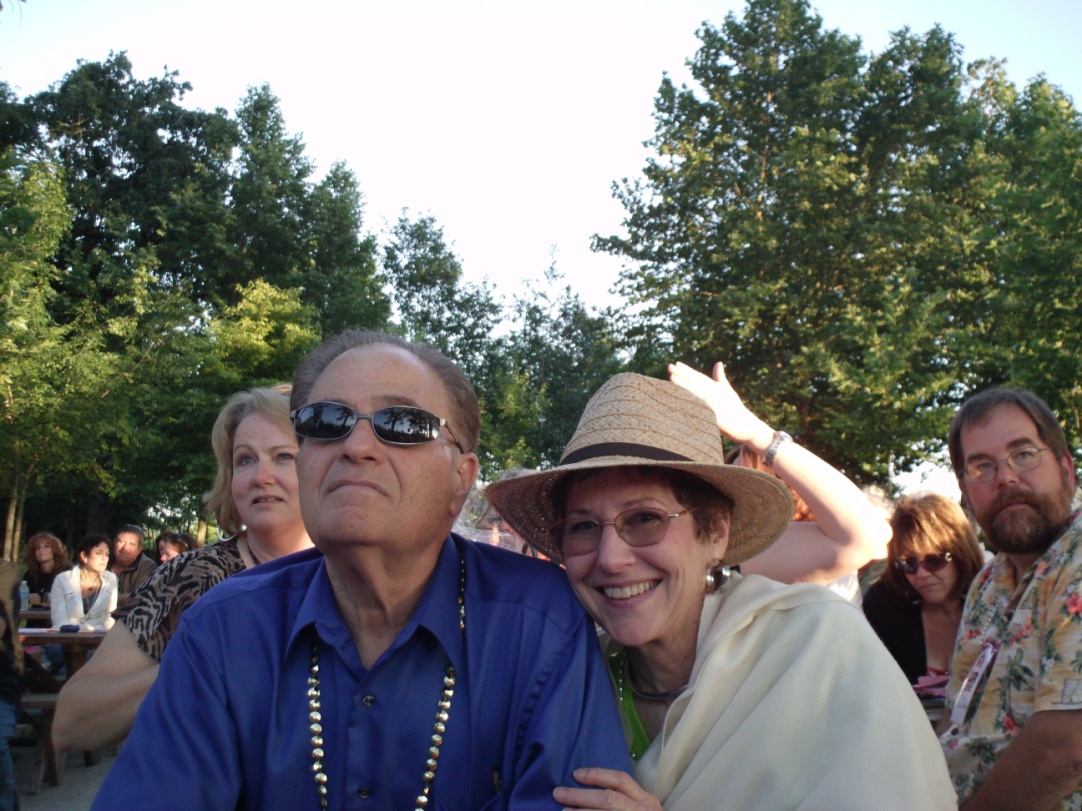 …And the Scenery
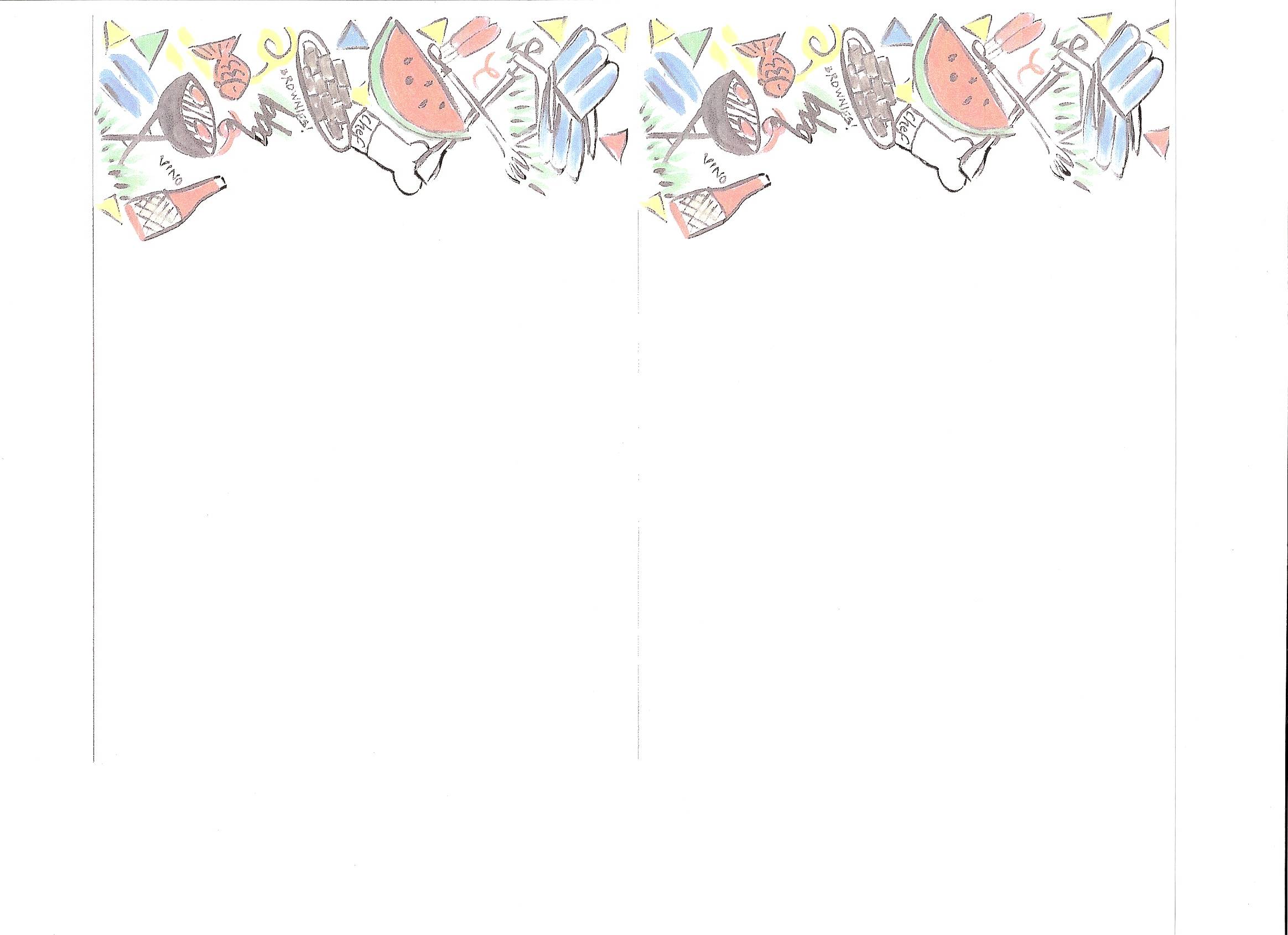 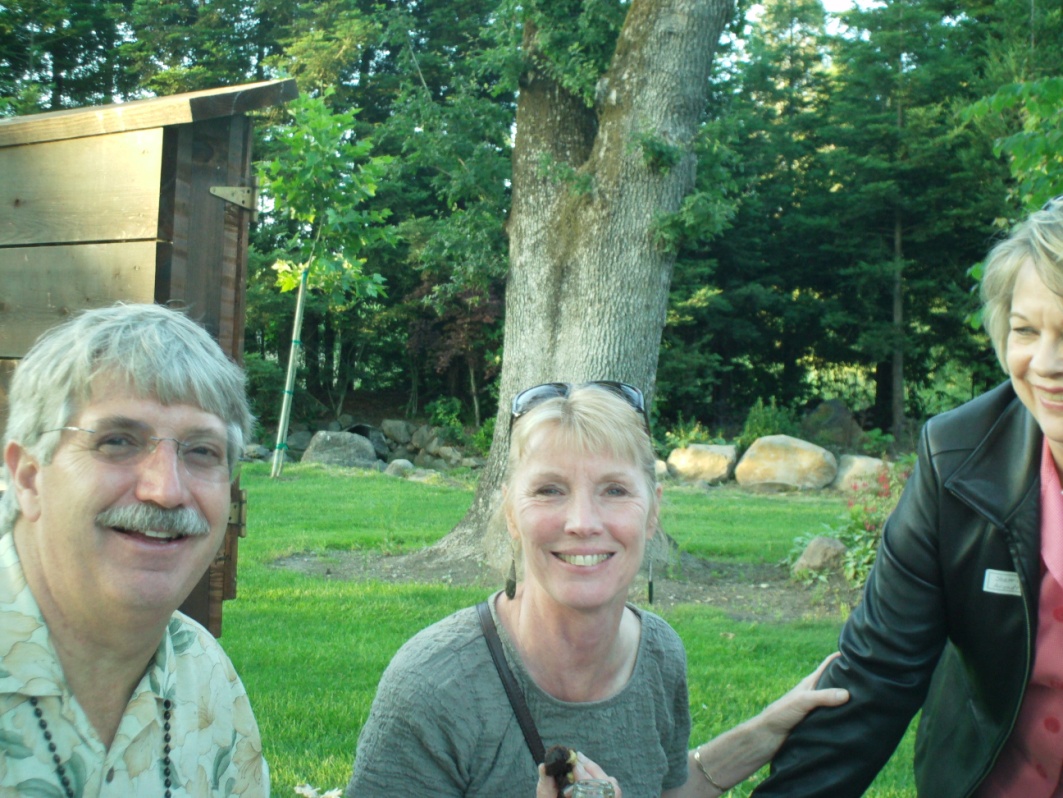 Good Food…
…Good Friends
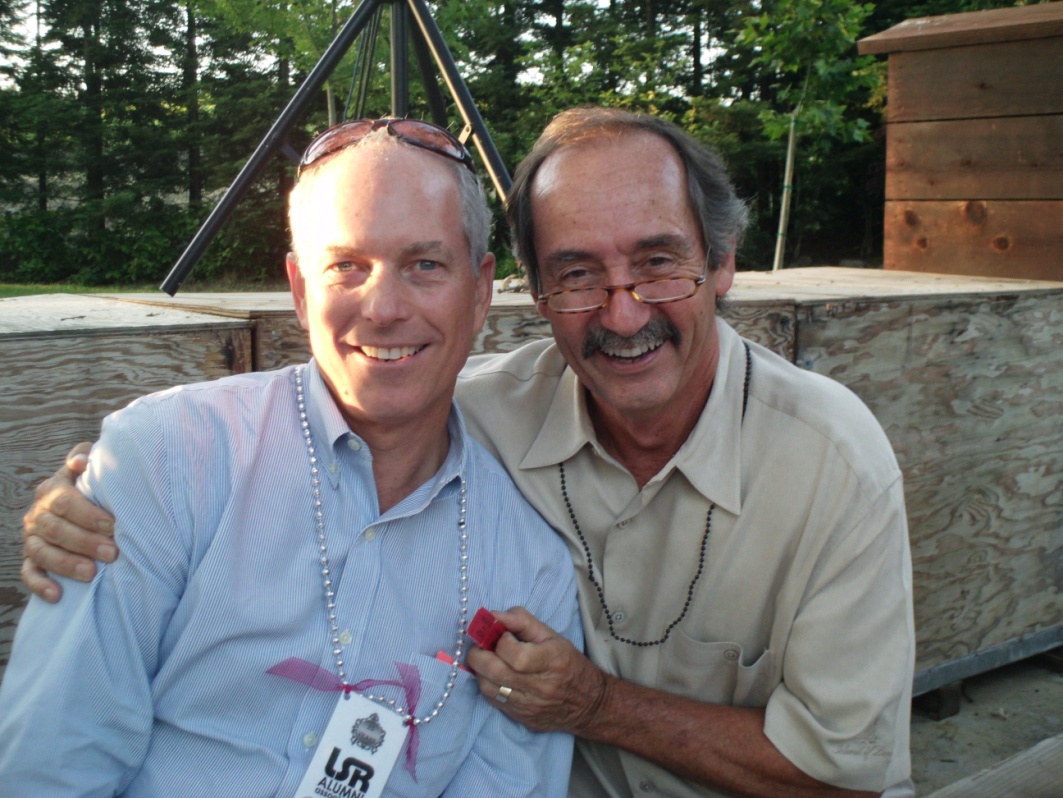 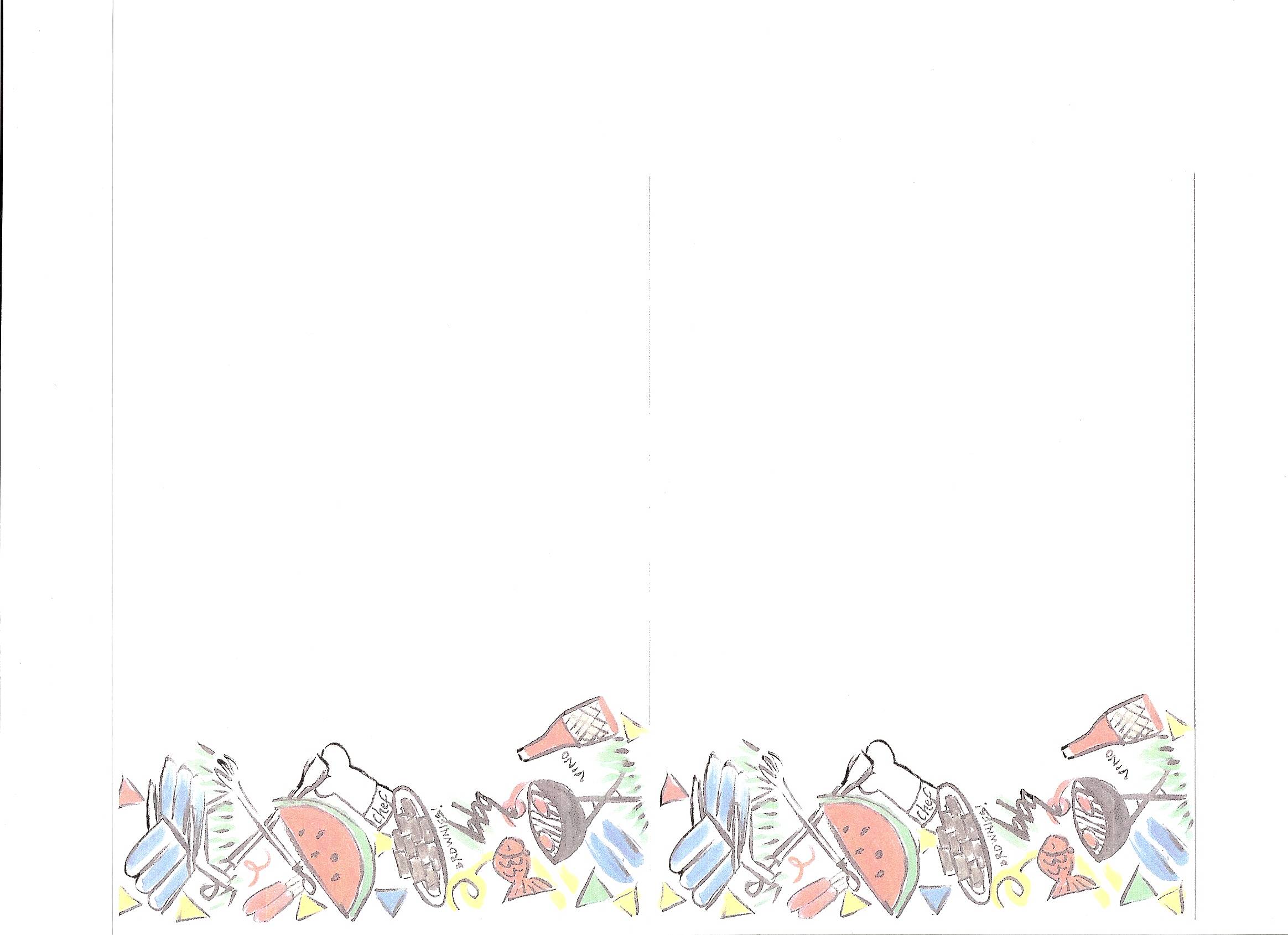 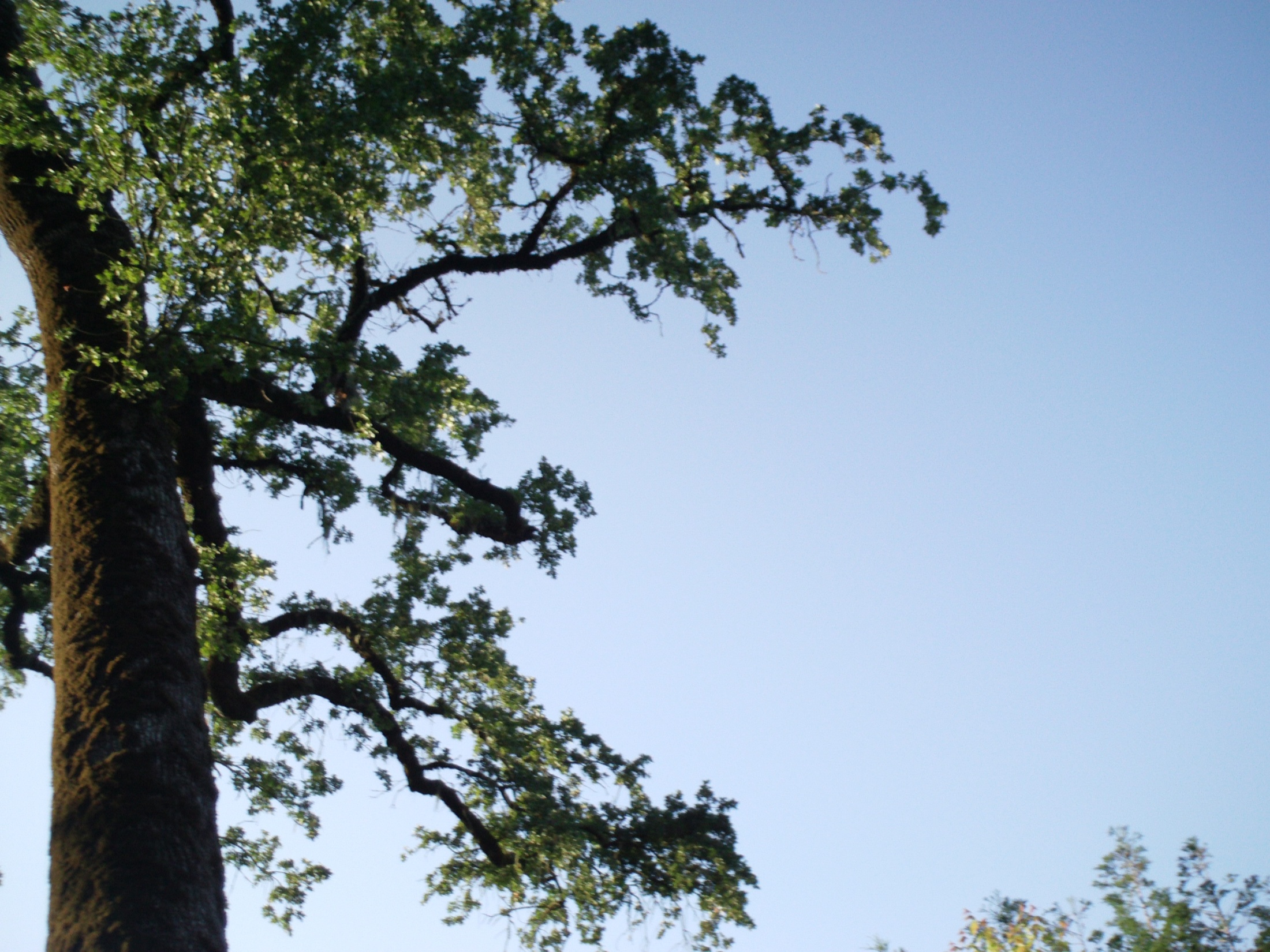 The End of a Perfect Day